Les techniques de pesage
Objectifs de la leçon:
Être en mesure d’analyser et appliquer les techniques de pesage et de connaître la procédure d’ajustements des essieux et de la sellette
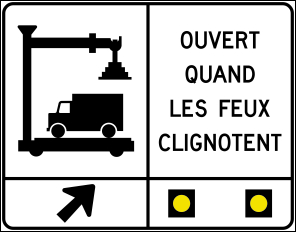 À quoi servent les balances ?
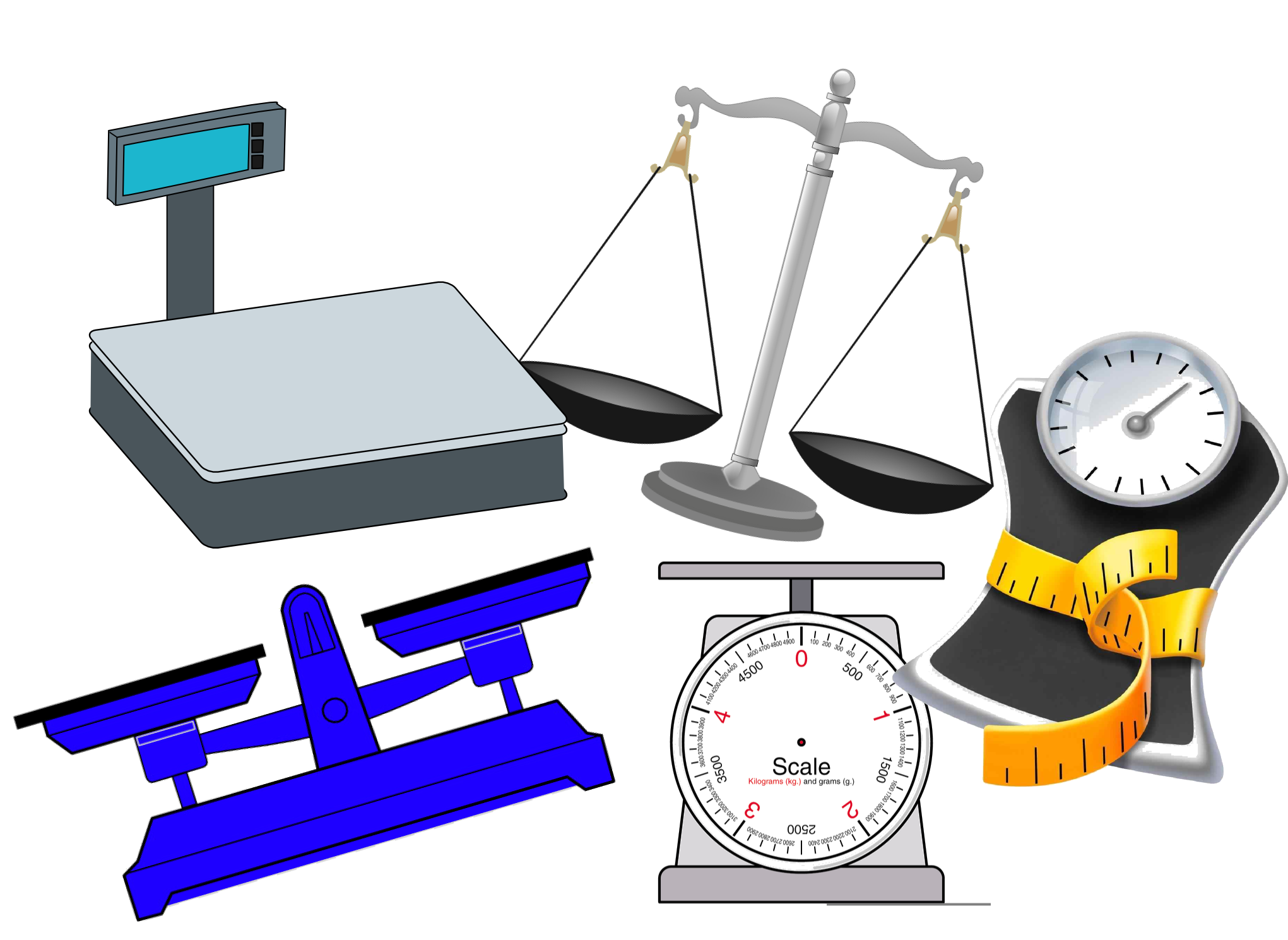 [Speaker Notes: Dans le monde du camionnage, les balances sont utilisées à deux fins. La première est une fin légale, soit contrôler le poids des véhicules sur le réseau routier. La seconde est une fin commerciale, soit pour la vente de produits en vrac. Selon l’utilisation, la conception des balances diffèrent un peu les unes des autres.

Le chauffeur de camion doit s’assurer que son chargement sera légal avant d’utiliser la voie publique. Les balances privées sont les meilleurs outils pour répondre à ce besoin.]
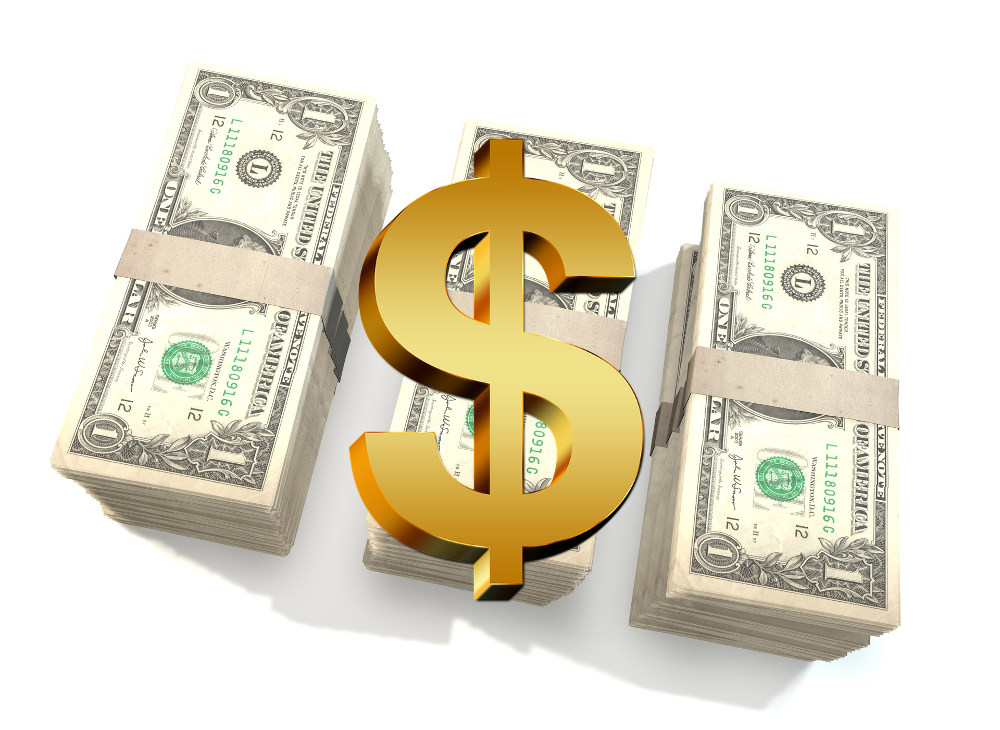 La charge payante
Le poids à vide
Le poids du carburant
Différence entre la masse réelle et les certificats d’immatriculation
[Speaker Notes: Pour garantir le maximum de charge payante, le chauffeur doit d'abord peser son véhicule à vide. À ce moment, il doit tenir compte de la quantité de carburant dans ses réservoirs, car la différence de poids est grande entre des réservoirs vides et pleins. Le diesel pèse 845 g / litre (7 lbs / gallon us), soit environ 675 kg pour des réservoirs qui comptent 800 litres de carburant.
Ensuite, le chauffeur n’a qu’à déduire ce montant du maximum de charge légale et il connaît ainsi le maximum de charge légale.]
Différence entre masse réelle et le certificat d’immatriculation
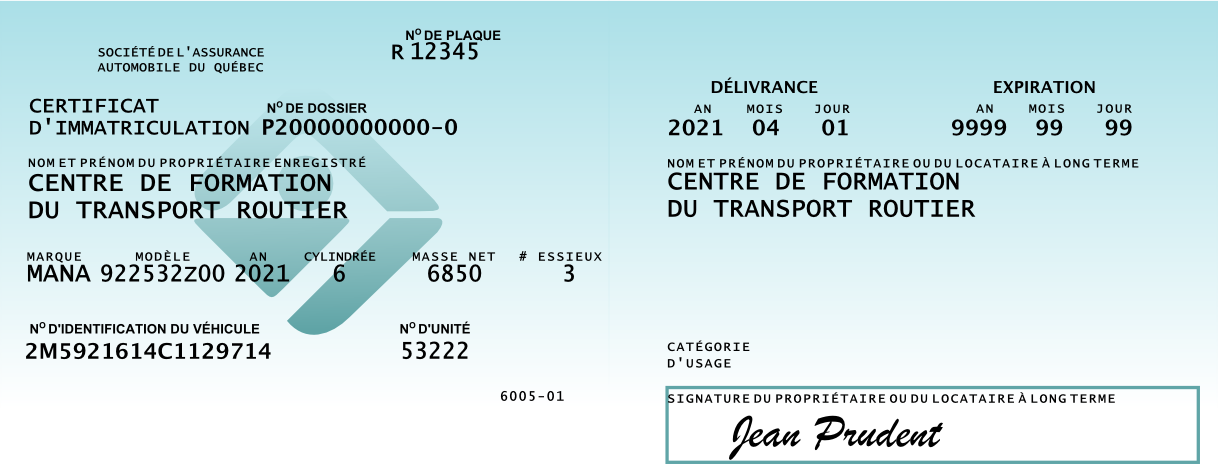 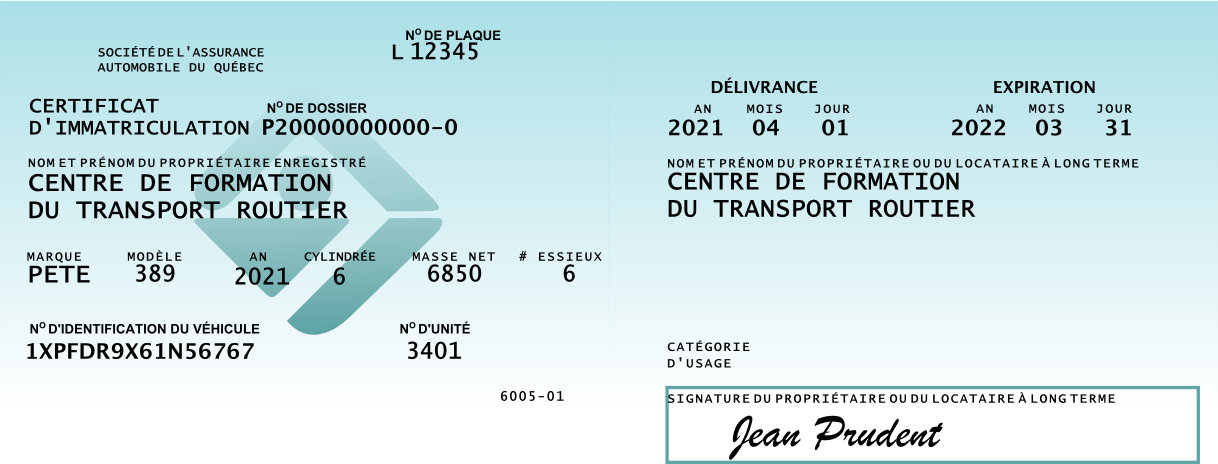 +
=
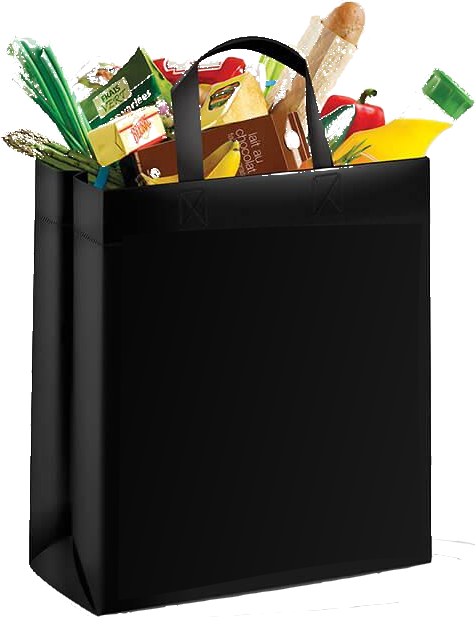 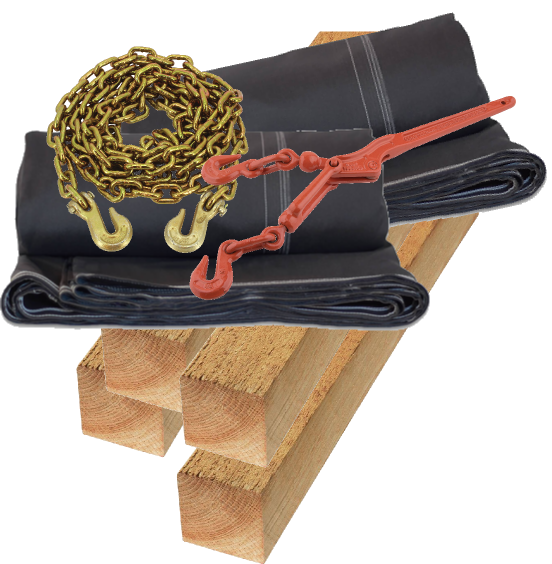 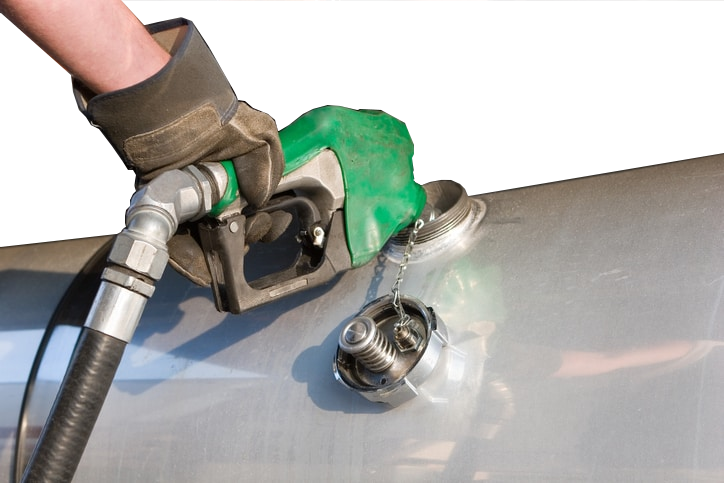 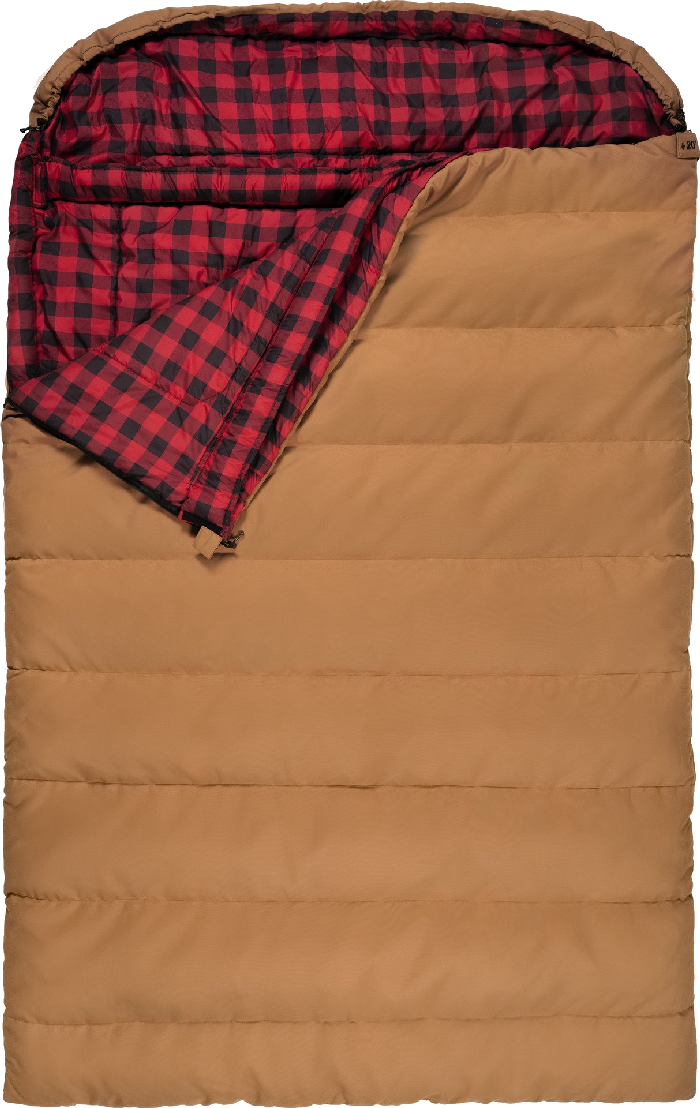 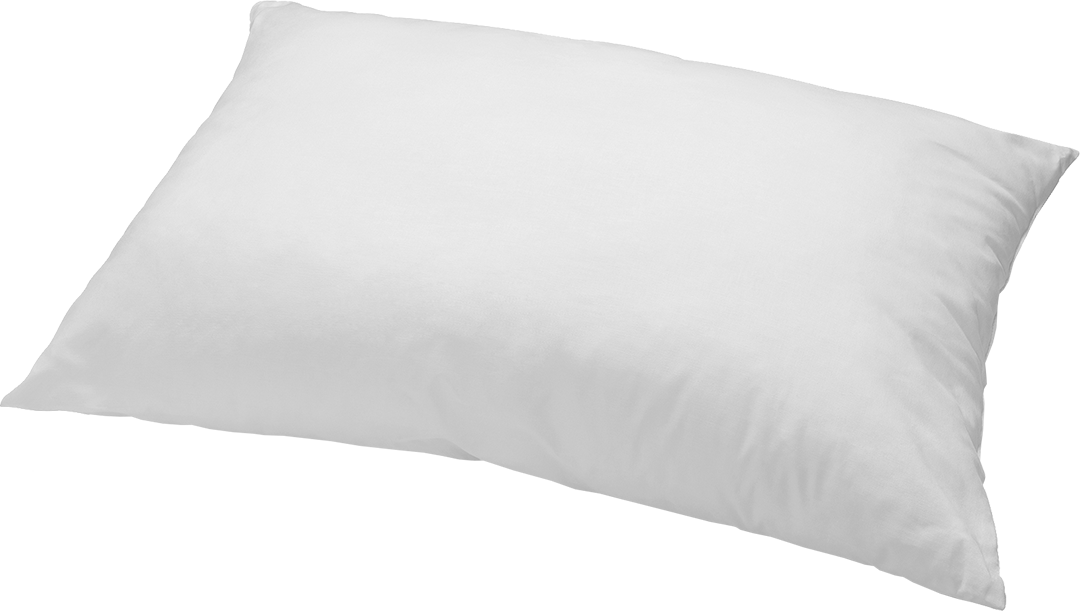 +
+
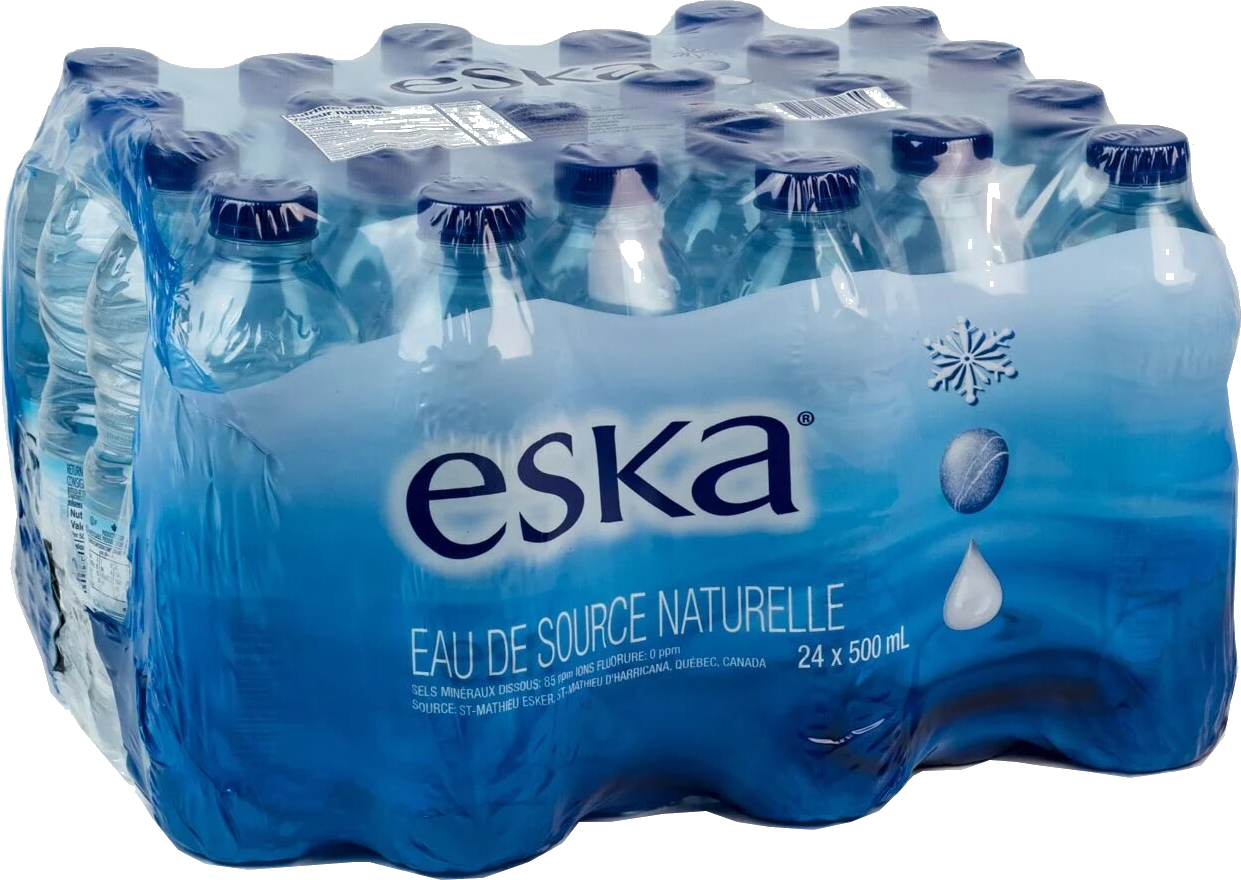 +
+
=
Les balances des contrôles routier;
Les types de balances
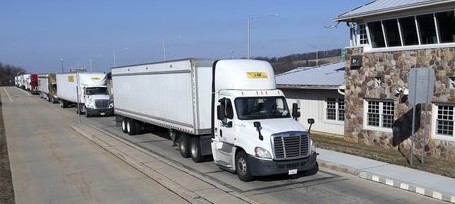 Les balances publiques;
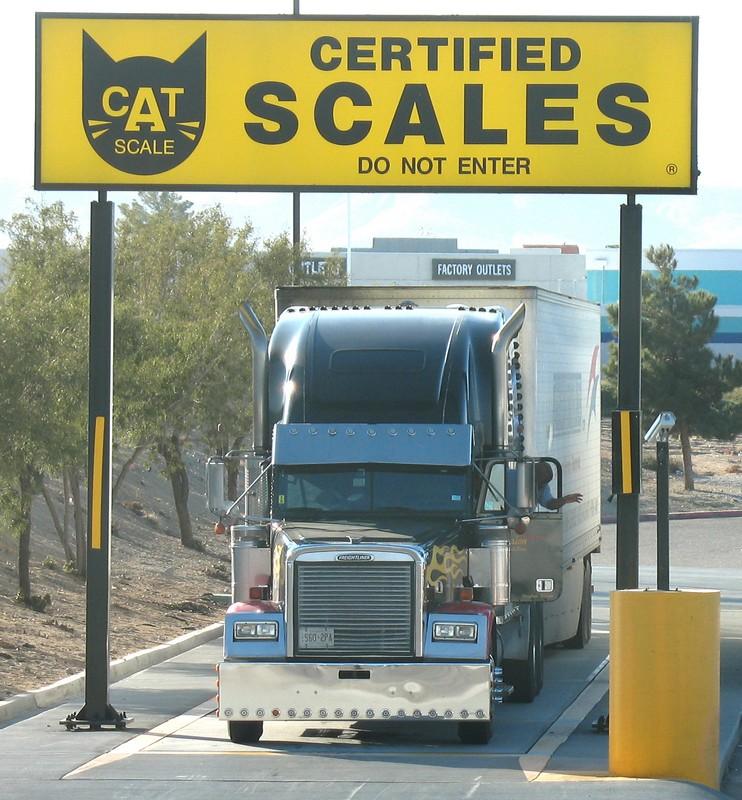 Les balances d’entreprises.
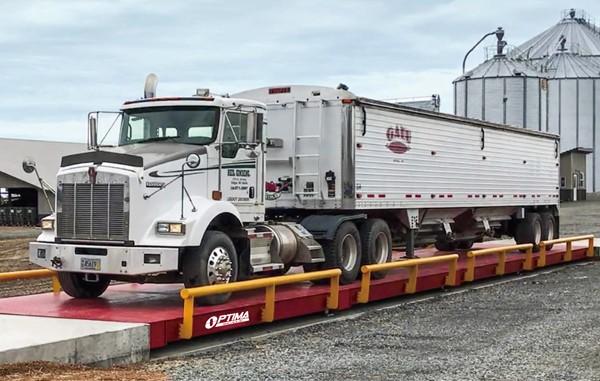 Les balances des contrôles routier
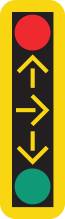 L’approche
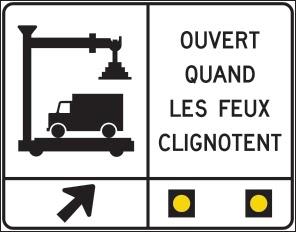 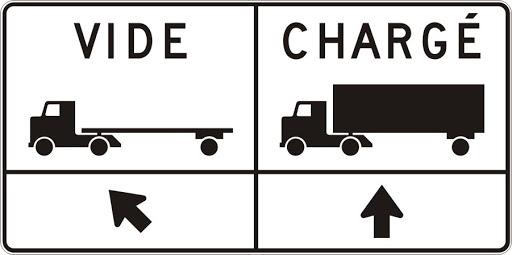 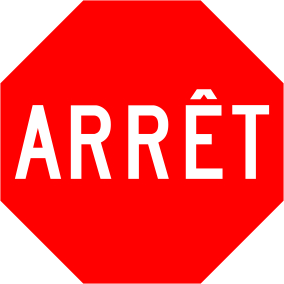 [Speaker Notes: Les balances du contrôle routier
Procédure:

À la vue de ce panneau les véhicules lourds doivent se rendre au poste de contrôle si les feux clignotent


À  l'arrivée du poste de contrôle, le conducteur doit choisir la voie de circulation selon que le véhicule soit chargé ou vide.
Attention, peu importe la quantité du chargement, dès qu’il y a une présence, le véhicule doit prendre la voie des véhicules chargés.
Ne pas confondre semi-remorque plateau avec VIDE, de même avec semi-remorque fourgon et CHARGÉ.

Le choix des voies

Camion chargé:

Avant d’embarquer sur la balance, le conducteur doit faire un arrêt complet et attendre que le véhicule précédent soit complètement débarqué avant de procéder à son pesage.

Lors de l’embarquement le conducteur doit être attentif aux signaux lumineux. Il est conseillé d’entrouvrir la vitre et d’écouter les consignes qui peuvent lui être données. La manoeuvre doit être faite lentement et les freins doivent être appliqués avec douceur.
Une fois arrêté, les freins doivent être relâchés tout en maintenant
le pied au dessus de la pédale.
Puisque la balance est équipée de plusieurs plateaux les pesés
axiales et totale seront faites du même coup

Le conducteur doit respecter les signaux lumineux, soit arrêter tant que le feux est rouge, avancer ou reculer selon les flèches, ou aller stationner son véhicule sur le côté et aller voir le contrôleur. Le feux vert indique que le conducteur peut reprendre son chemin.

Camion vide et tracteur solo

Emprunter la voie pour les camions vides, faire un arrêt complet et repartir.
Il est recommandé même dans la voie des camions vides de demeurer à l’écoute des consignes qui peuvent être données au conducteur.]
Les balances des contrôles routier
Systèmes et réseaux d'information sur les véhicules commerciaux (Commercial Vehicle Information Systems and Networks CVISN).
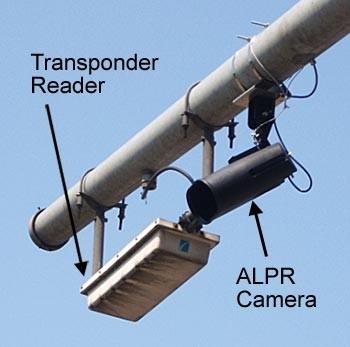 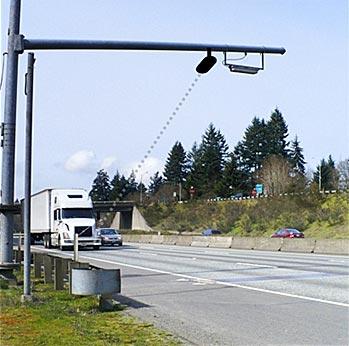 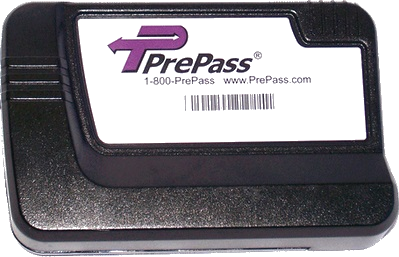 [Speaker Notes: Le programme Systèmes et réseaux d'information sur les véhicules commerciaux (CVISN) a été créé pour répondre au besoin commun de déplacer le fret de manière sûre, légale et économique.

À l'aide du pesage en mouvement , de l'identification automatique des véhicules et des lecteurs de plaque d'immatriculation automatisés, les véhicules commerciaux sont contrôlés électroniquement à environ 800 mètres de la station de pesage. Le poids, la taille, l'immatriculation et le dossier de sécurité des camions sont vérifiés et en quelques millisecondes.Puis, un signal pour contourner la station de pesage ou se présenter à la station de pesage est envoyé au véhicule. Si un véhicule ne peut pas être identifié par un transpondeur ou sa plaque d'immatriculation, un message avertit le conducteur de se présenter à la station de pesage.

Ce système est largement répandu dans les postes de pesage du réseau routier des États-Unis. Au Canada, le système est implanté dans quelques provinces et le Québec étudie présentement son implantation.]
Les balances publiques
L’approche
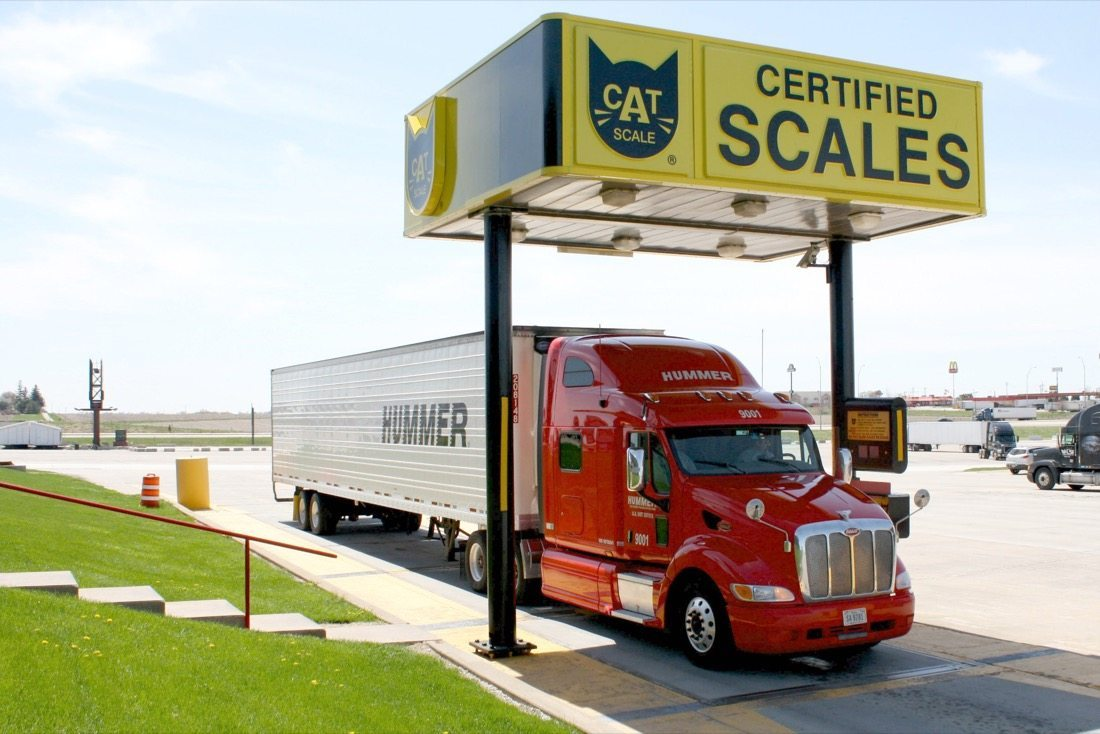 Embarquement
[Speaker Notes: Le conducteur embarque son véhicule au complet sur la balance et s’arrête vis à vis le micro. On lui demandera alors son nom, le nom de l’entreprise et les numéros d’unités.
Tout le véhicule sera pesé d’un seul coup. Cette balance possède normalement plusieurs plateaux.]
Les balances publiques
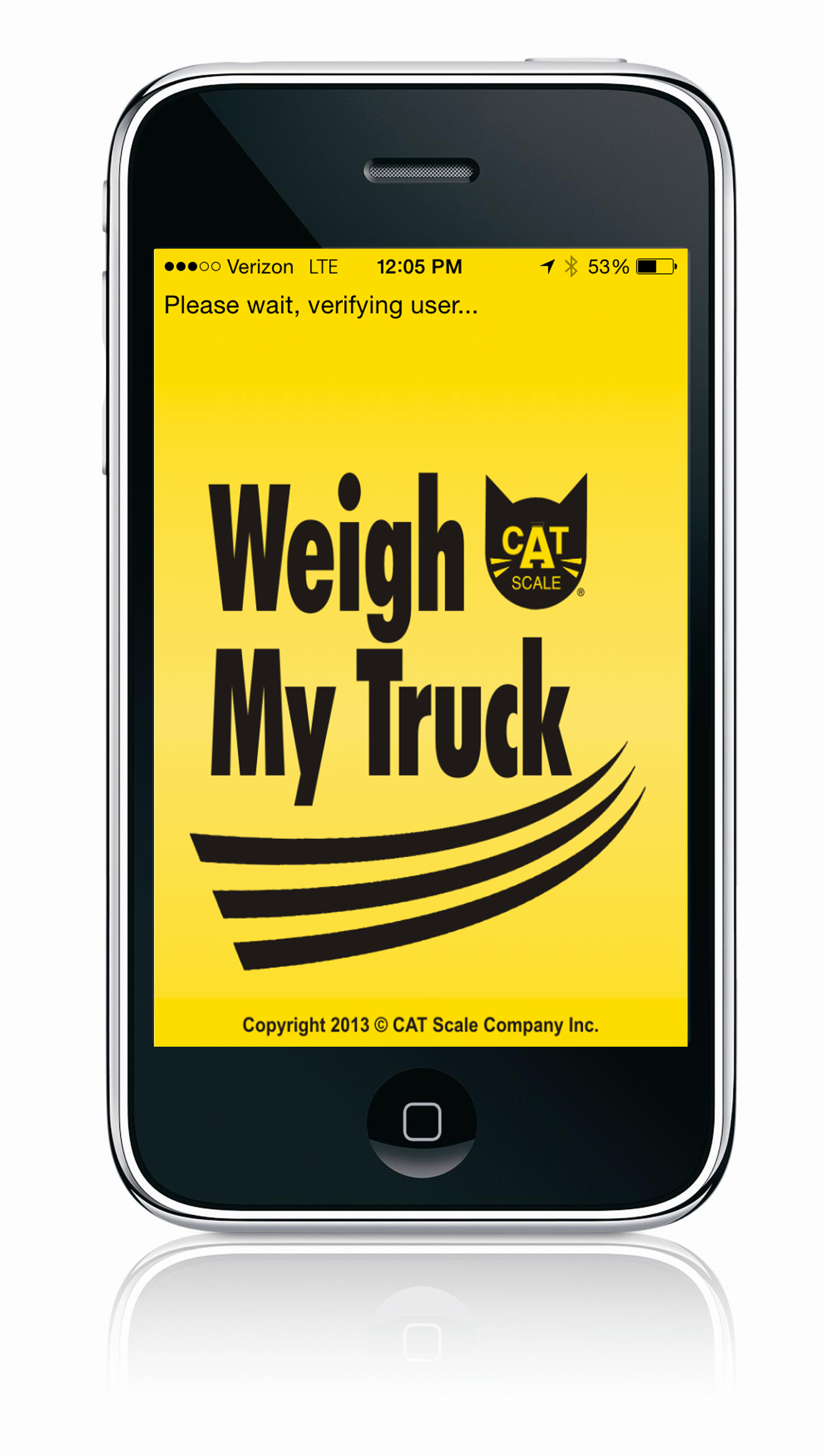 L’approche
Voir le préposé ou avec l’application
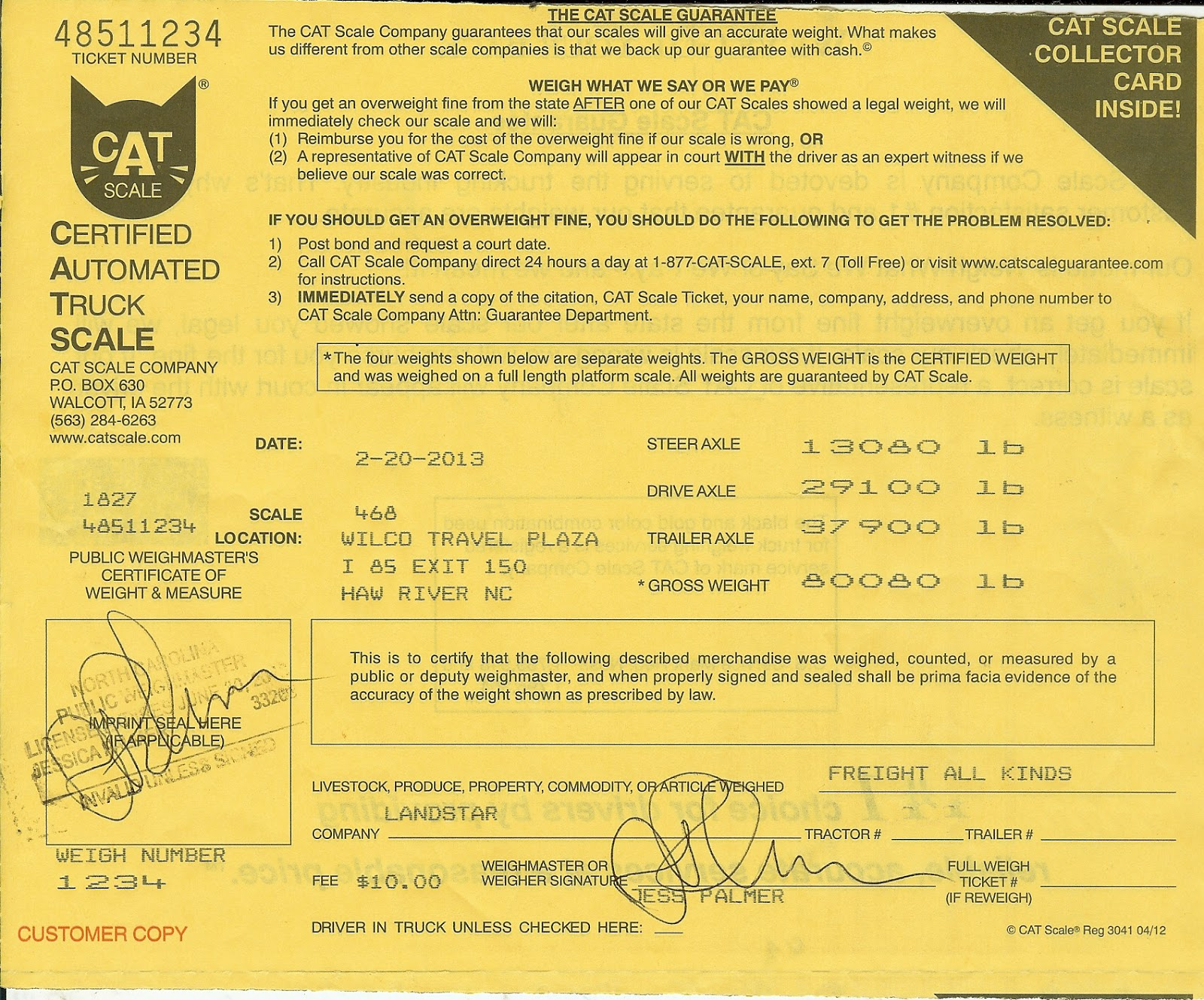 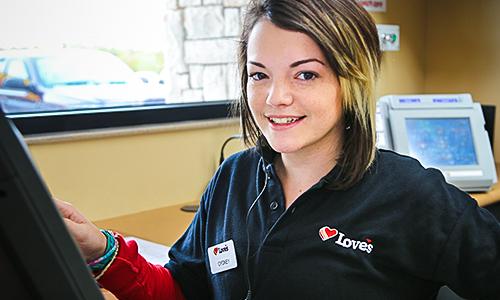 [Speaker Notes: Le conducteur doit aller voir le préposé. Après avoir payé les frais, le préposé lui rendra le billet de pesée.
Apps: https://www.youtube.com/watch?v=nsoV8pE99Yc&ab_channel=CATScaleCompany]
Les balances publiques
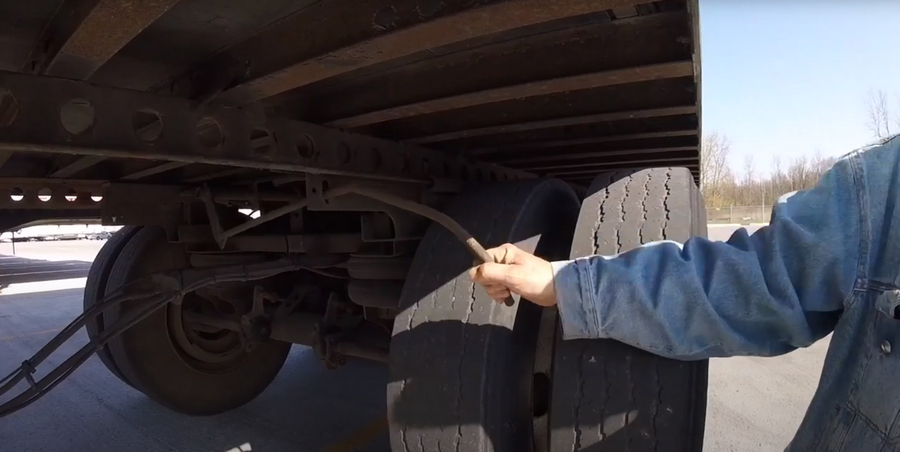 L’approche
Les ajustements
N.B. les ajustements ne doivent jamais être faits sur la balance.
[Speaker Notes: S’il y a lieu, le conducteur fera les ajustements des essieux et répétera le processus de passage sur la balance. Il n’y a pas de coût supplémentaire pour le deuxième passage.]
Les balances d’entreprises
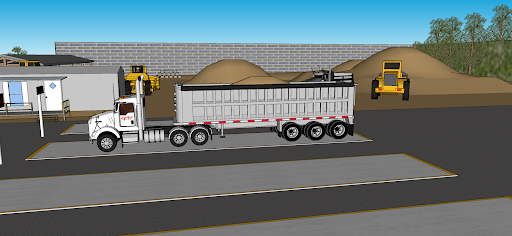 [Speaker Notes: Ces balances sont composées d’un seul plateau dont le but est de mesurer la masse totale du véhicule. Il existe cependant une manière de mesurer la masse axiale.]
Les balances d’entreprises
L’approche
Embarquer l’essieu directeur et inscrire son poids.
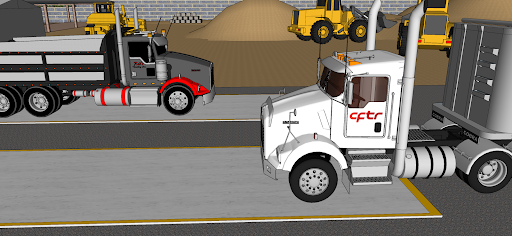 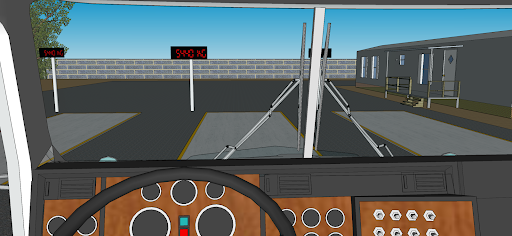 Les balances d’entreprises
L’approche
Embarquer les essieux moteur, inscrire le poids et soustraire le poids de l’essieu directeur. Le résultat est le poids de l’essieu moteur.
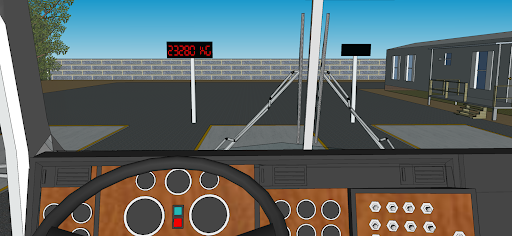 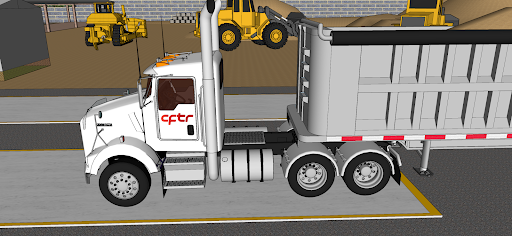 Les balances d’entreprises
L’approche
Embarquer les essieux de la semi-remorque et soustraire le poids des essieux moteur et directeur. Le résultat est le poids des essieux de la semi-remorque.
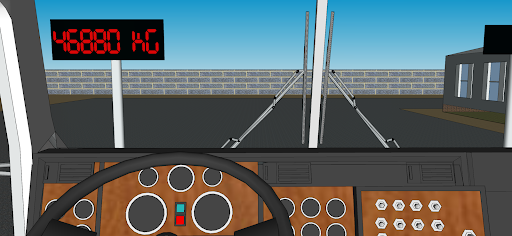 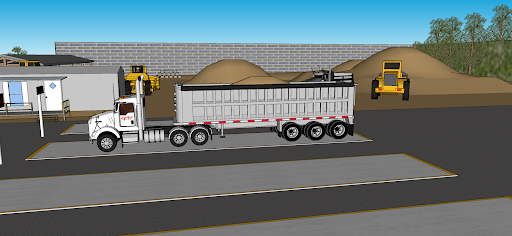 N.B. les freins doivent être relâchés à chaque pesé, sinon les résultats peuvent être faussés.
Les balances d’entreprises
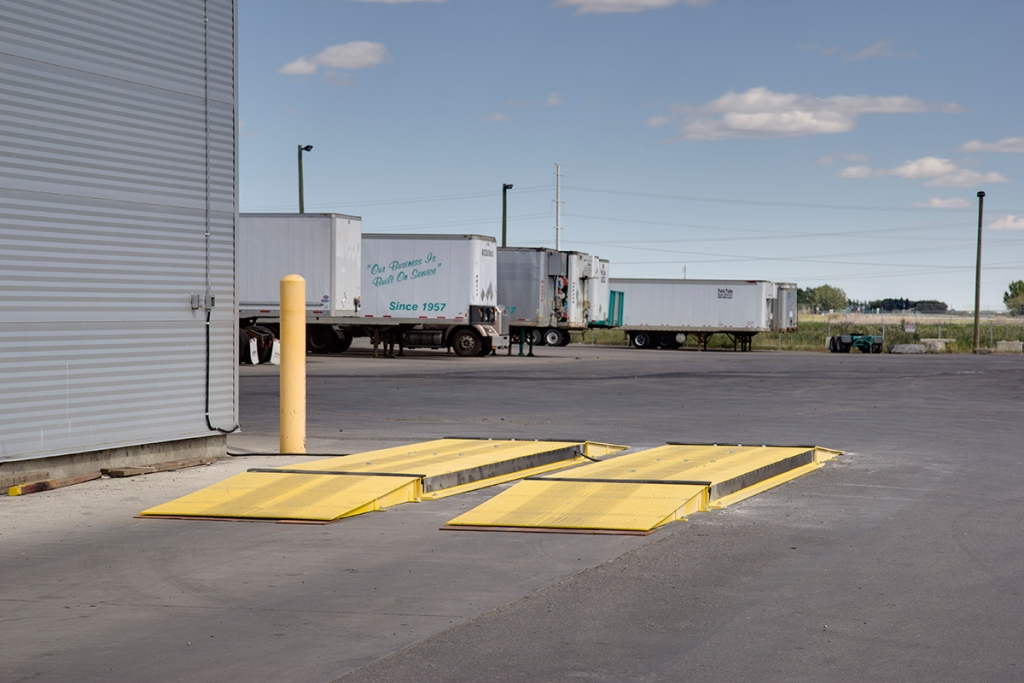 [Speaker Notes: Il existe aussi des balances à plateau court tel que celle du CFTR. À ce moment, il s’agit de peser chaque groupe d’essieu les uns après les autres et la balances les additionne pour le résultat de la MTC.]
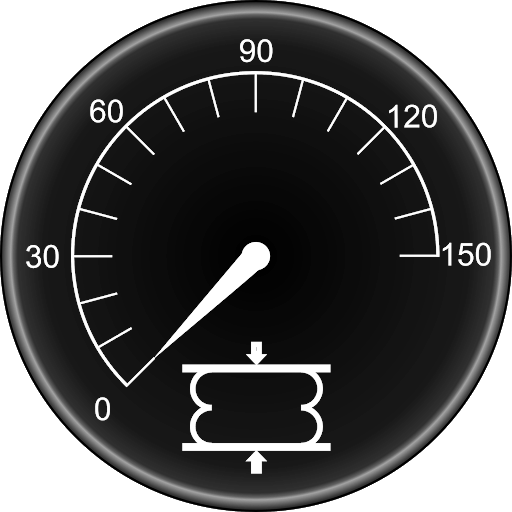 Les cadrans
[Speaker Notes: Bien qu’optionel, le cadran de pression d’air de la suspension est d’une grande utilité lorsqu’il est judicieusement utilisé. Plus la charge imposée à la suspension est grande, plus la pression augmente dans les ballons. Il s’agit pour le conducteur de faire des liens entre la lecture du cadran et la lecture de la balance quand il pèse son camion. 

Par exemple, s’il embarque les essieux moteur sur la balance et qu’elle indique 18000 kg et que le cadran indique 72 lb/po2, le conducteur ayant acquis cette donné ne devrait pas dépasser cette pression, car il risquera de se retrouver en surcharge.

Attention, la lecture de ce cadran demeure un indice et elle est variable d’un camion à l’autre.]
Les balances embarquées
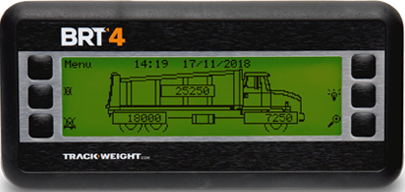 [Speaker Notes: Les balances embarquées sont des balances installées directement sur le véhicule. Elle servent beaucoup aux camion qui transportent des matières en vrac. Puisque ce type de chargement demeure estimé lors du chargement, il se peut que le véhicule se retrouve en surcharge. Avec les balances embarquées, le conducteur est en mesure de connaître le poids de son véhicule sur chacun de ses essieux de façon précise.

Attention, la lecture de ce cadran demeure un indice et elle est variable d’un camion à l’autre.]
Ajustement de la sellette.
La sellette
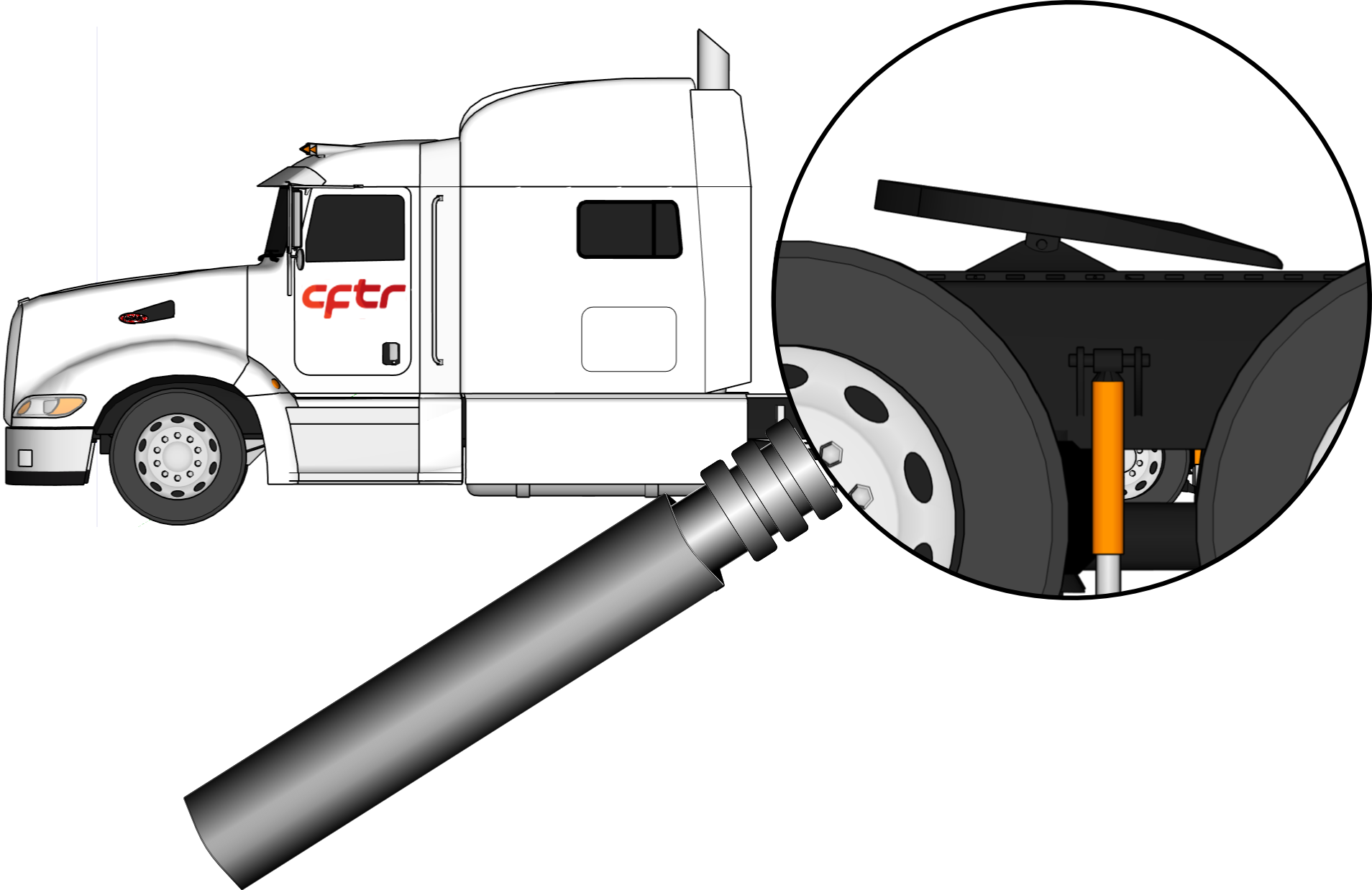 [Speaker Notes: Sur certains  tracteurs, il est possible de régler la position de la sellette pour modifier la répartition du poids. Glisser la sellette modifiera la répartition du poids exclusivement entre l'essieu directeur et les essieux moteurs. Les tandems de remorque ne subiront pas d'effet en faisant glisser la sellette. En glissant la sellette vers l’avant, le poids augmente sur l'essieu directeur et retirerez le poids des essieux moteurs. En déplaçant la sellette vers  vers l'arrière du tracteur, on obtient l’effet contraire. Certains facteurs influencent le déplacement du poids lors du déplacement de la sellette. On peut cependant dire que grossièrement, on déplace  + ou -   500 kg / 15 cm.

Ajustez-la et oubliez-la !

Contrairement aux tandems de remorque , déplacer la sellette est quelque chose que vous ferez rarement. La raison est simple, il y a un endroit idéal pour positionner la sellette sur le tracteur. Une fois correctement réglée, il n'est plus nécessaire de la déplacer.

Il peut arriver que le déplacement de la sellette soit nécessaire pour les raisons suivantes;
Répartir la charge;
Réduire l’empattement;
Améliorer l'aérodynamisme;
Améliorer le poids sur l’essieux directeur pour améliorer la conduite (hiver);
Éviter d'endommager la couchette du tracteur (pentes aux quai de transbordement);
Éviter d'endommager les béquilles de la semi-remorque;
Éviter d'endommager les gardes-boue.]
Procédures et méthode d’ajustement de la sellette.
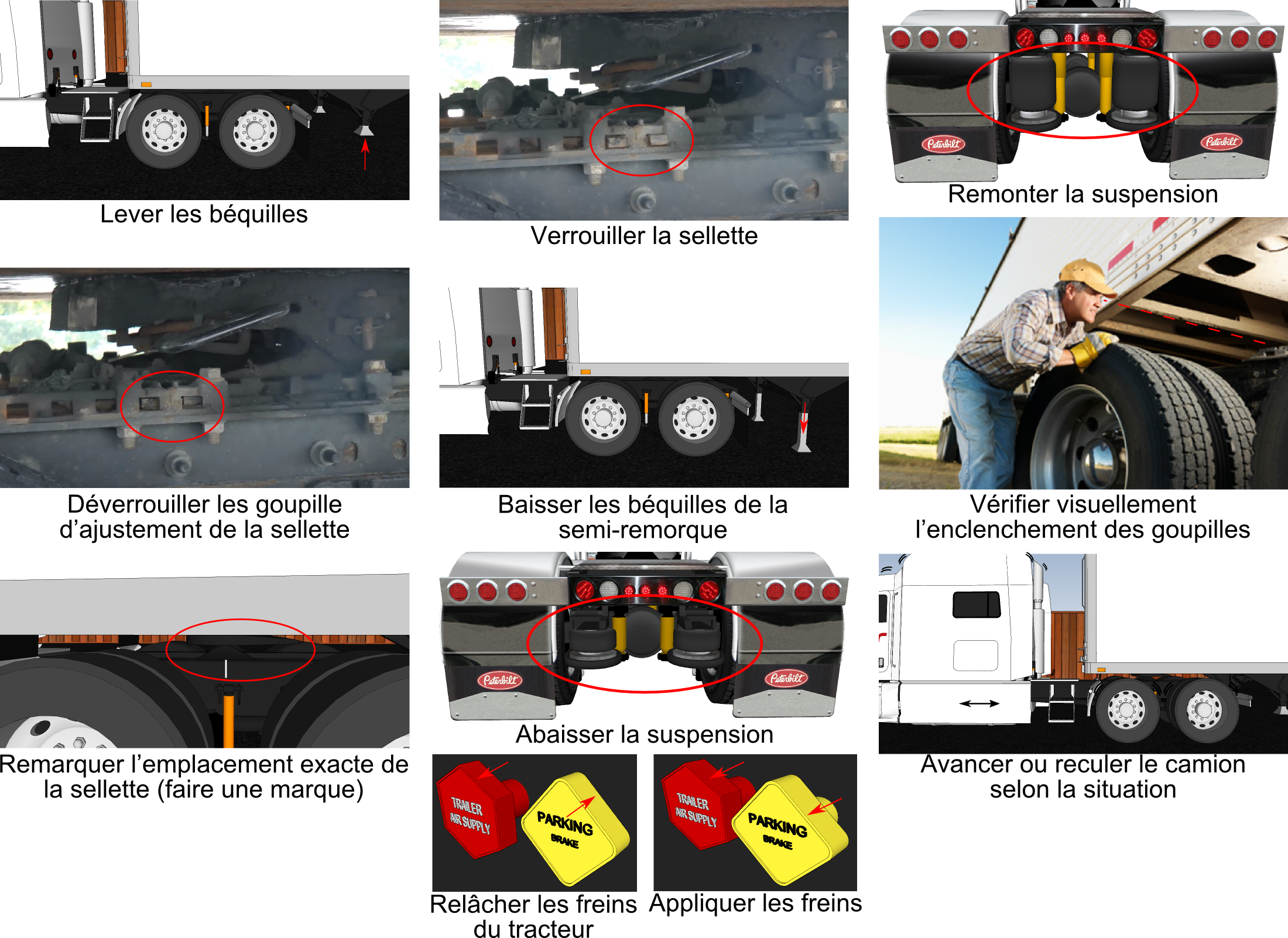 Mettre dans 
le bon ordre
[Speaker Notes: Demander aux élèves de former des équipes et de compléter la séquence selon leurs connaissances]
Procédures et méthode d’ajustement de la sellette.
Mettre dans le bon ordre
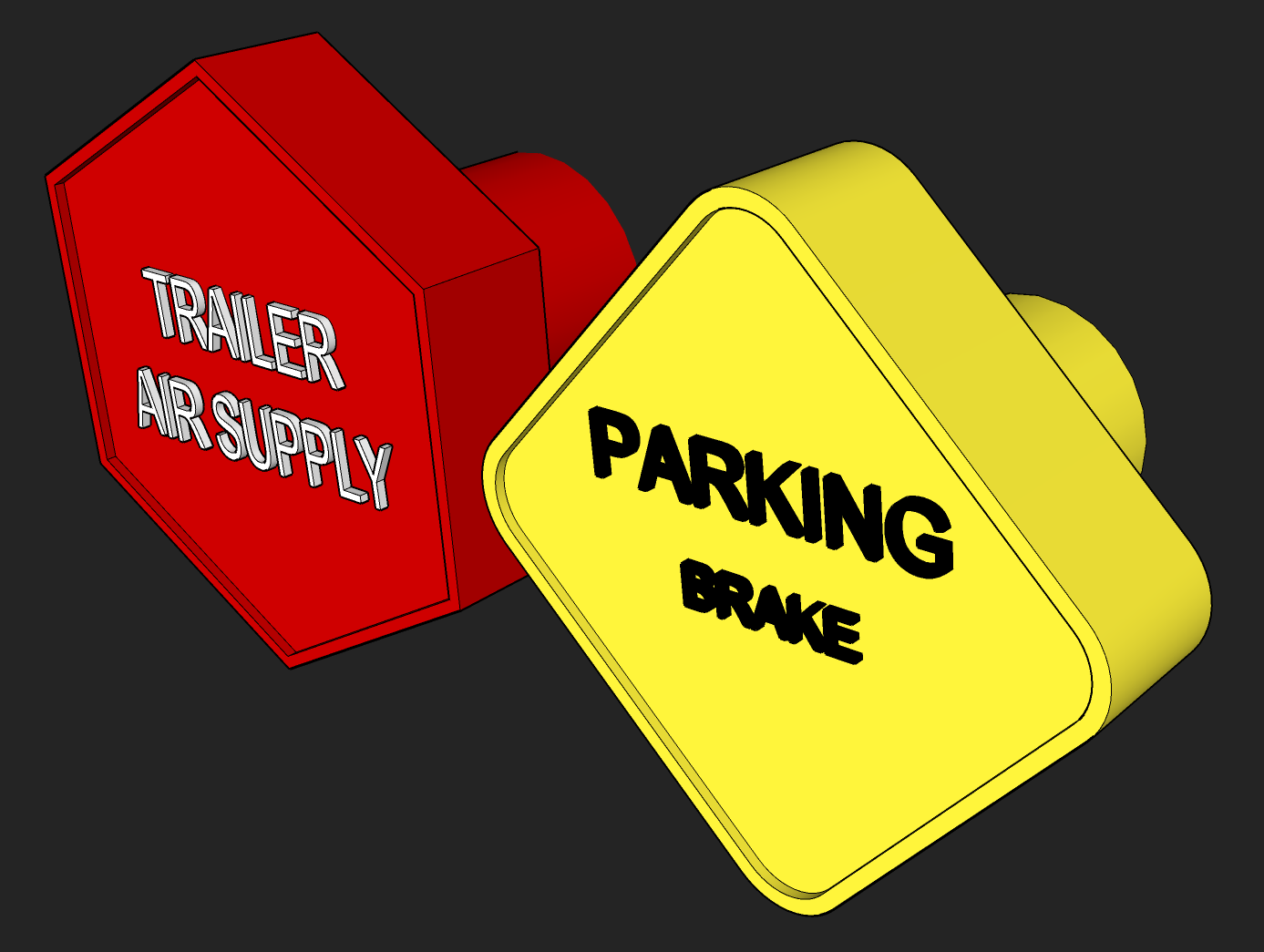 Appliquer les freins
Procédures et méthode d’ajustement de la sellette.
Mettre dans le bon ordre
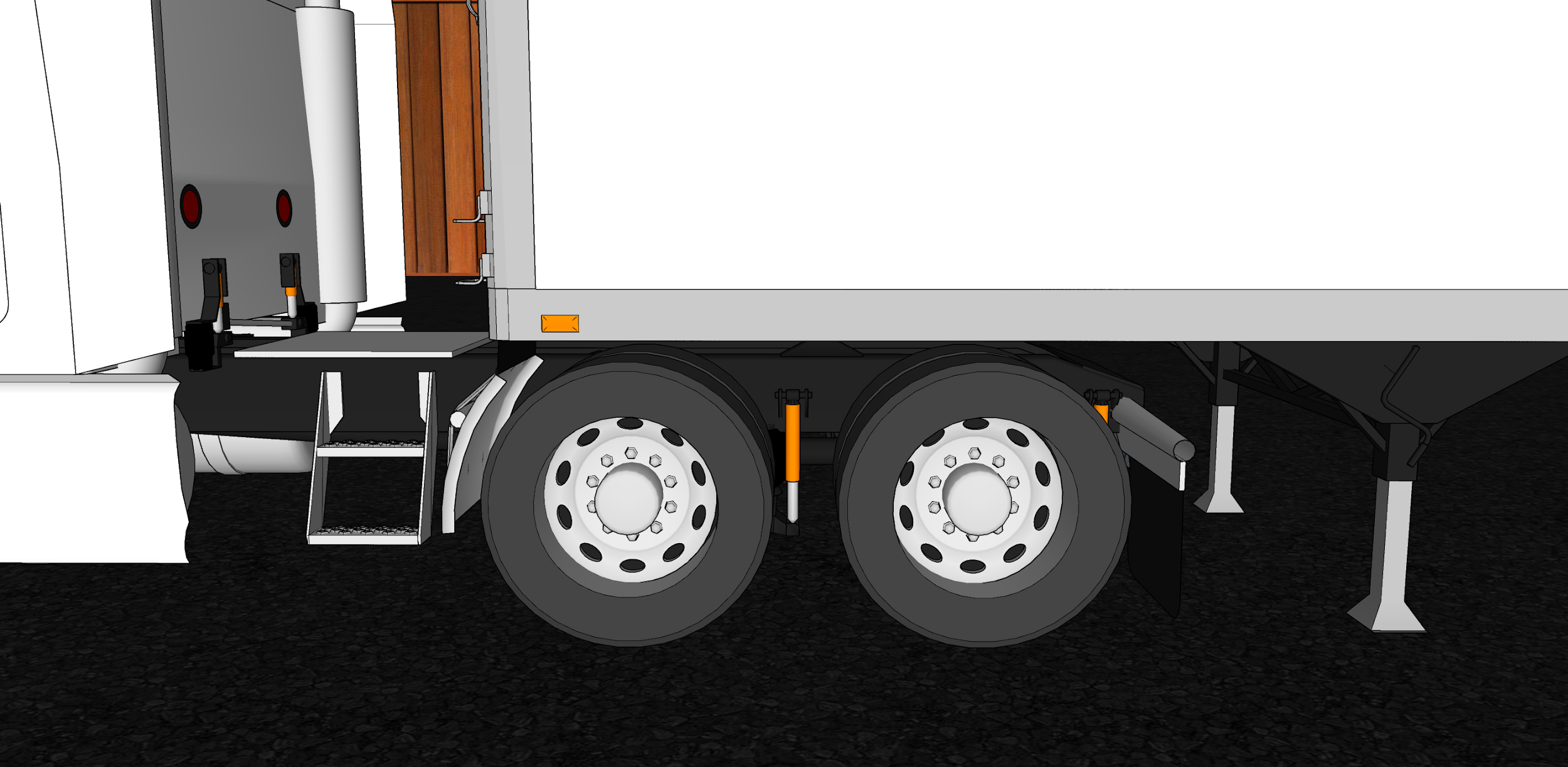 Baisser les béquilles de la semi-remorque
Procédures et méthode d’ajustement de la sellette.
Mettre dans le bon ordre
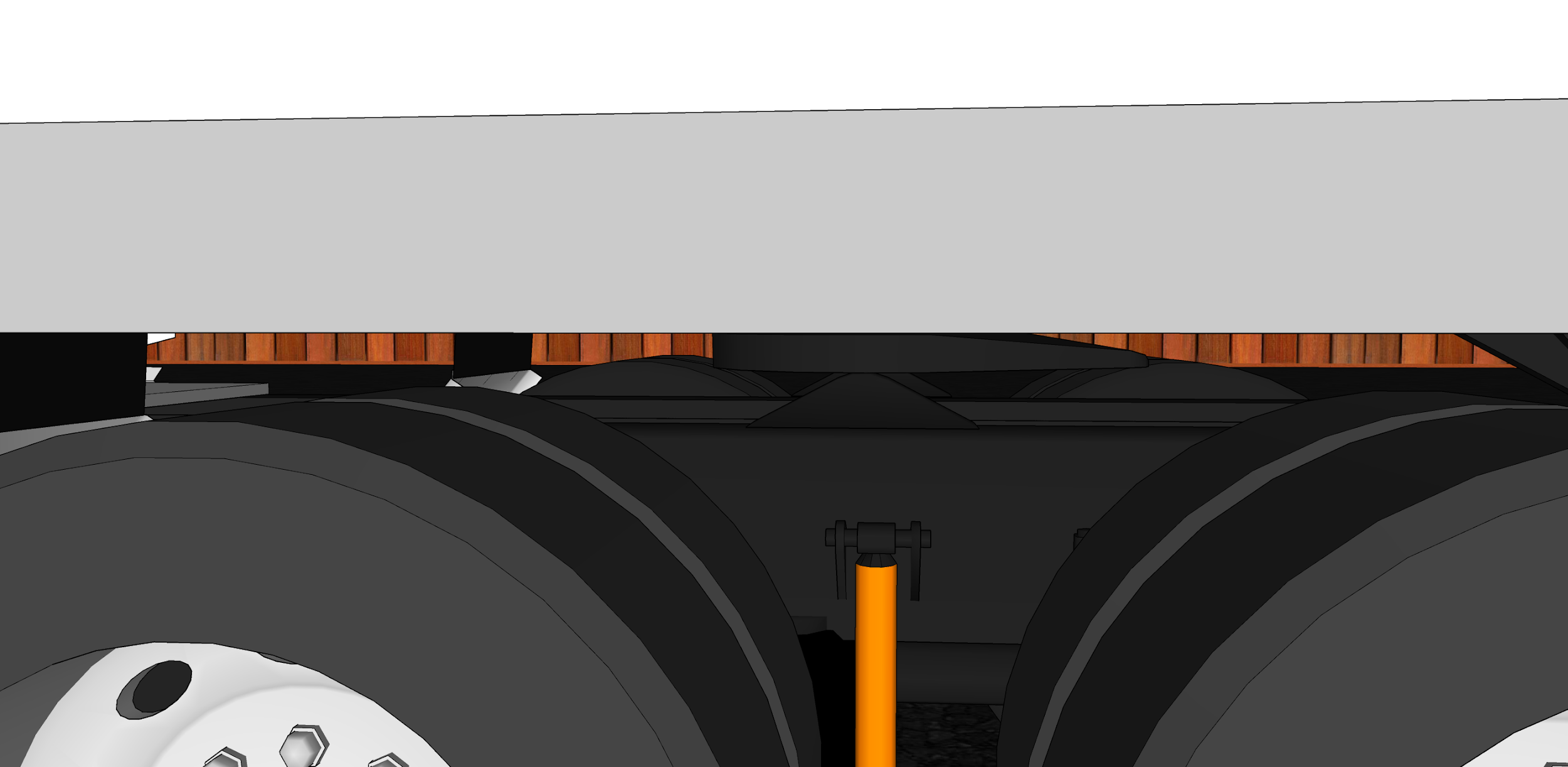 Remarquer l’emplacement exacte de la sellette (faire une marque)
Procédures et méthode d’ajustement de la sellette.
Mettre dans le bon ordre
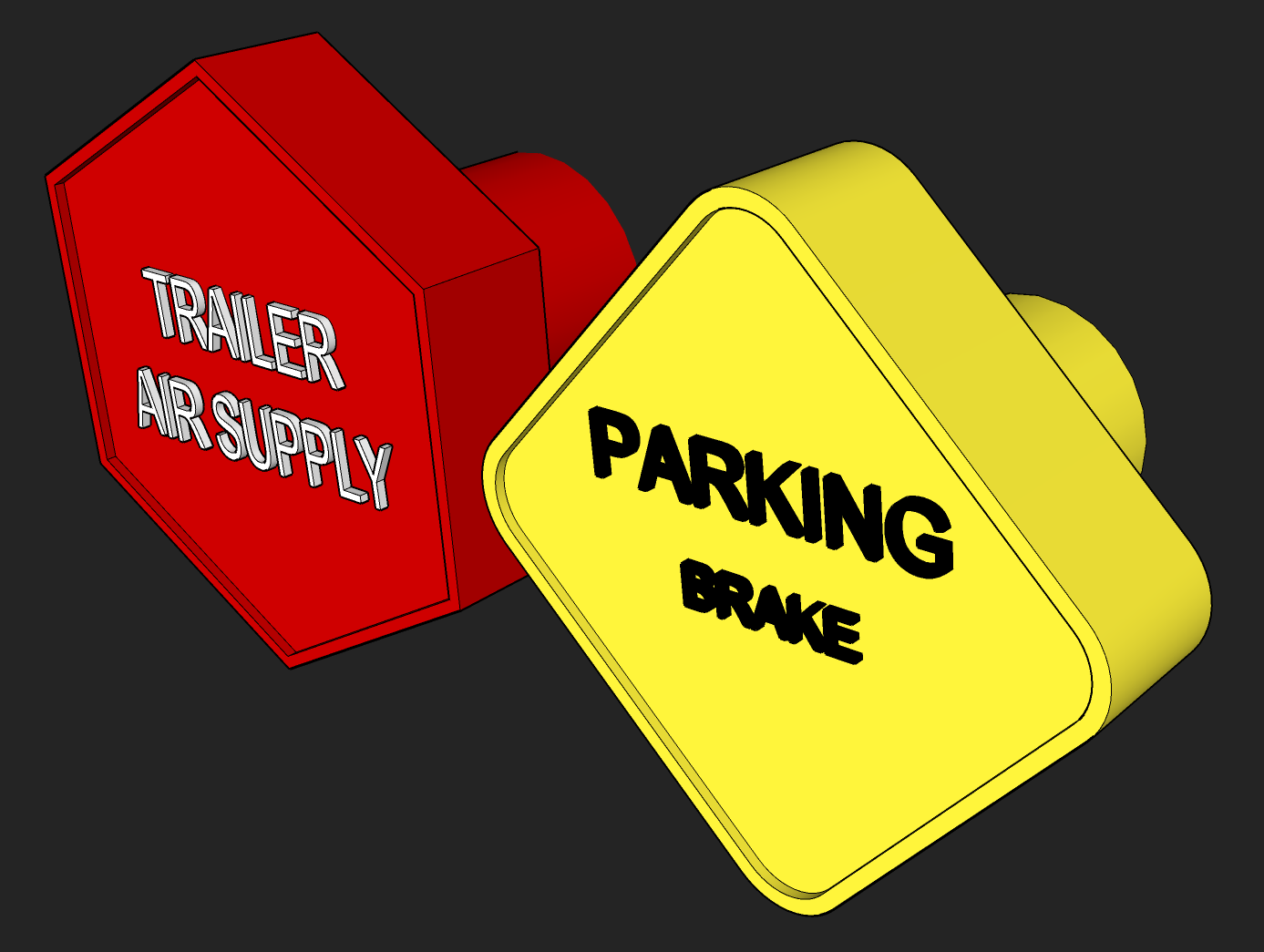 Relâcher les freins du tracteur
Procédures et méthode d’ajustement de la sellette.
Mettre dans le bon ordre
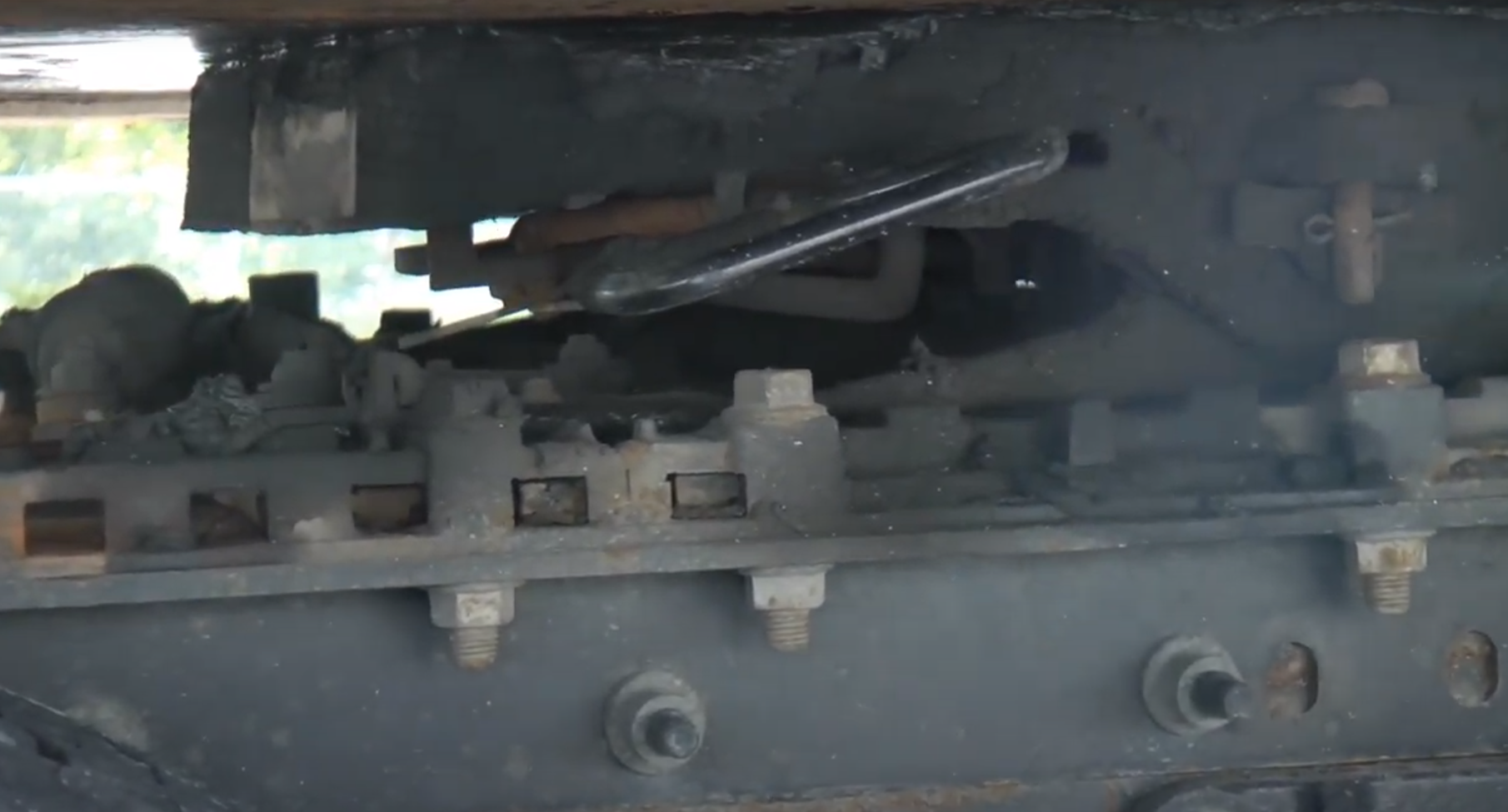 Déverrouiller les goupille d’ajustement de la sellette
Procédures et méthode d’ajustement de la sellette.
Mettre dans le bon ordre
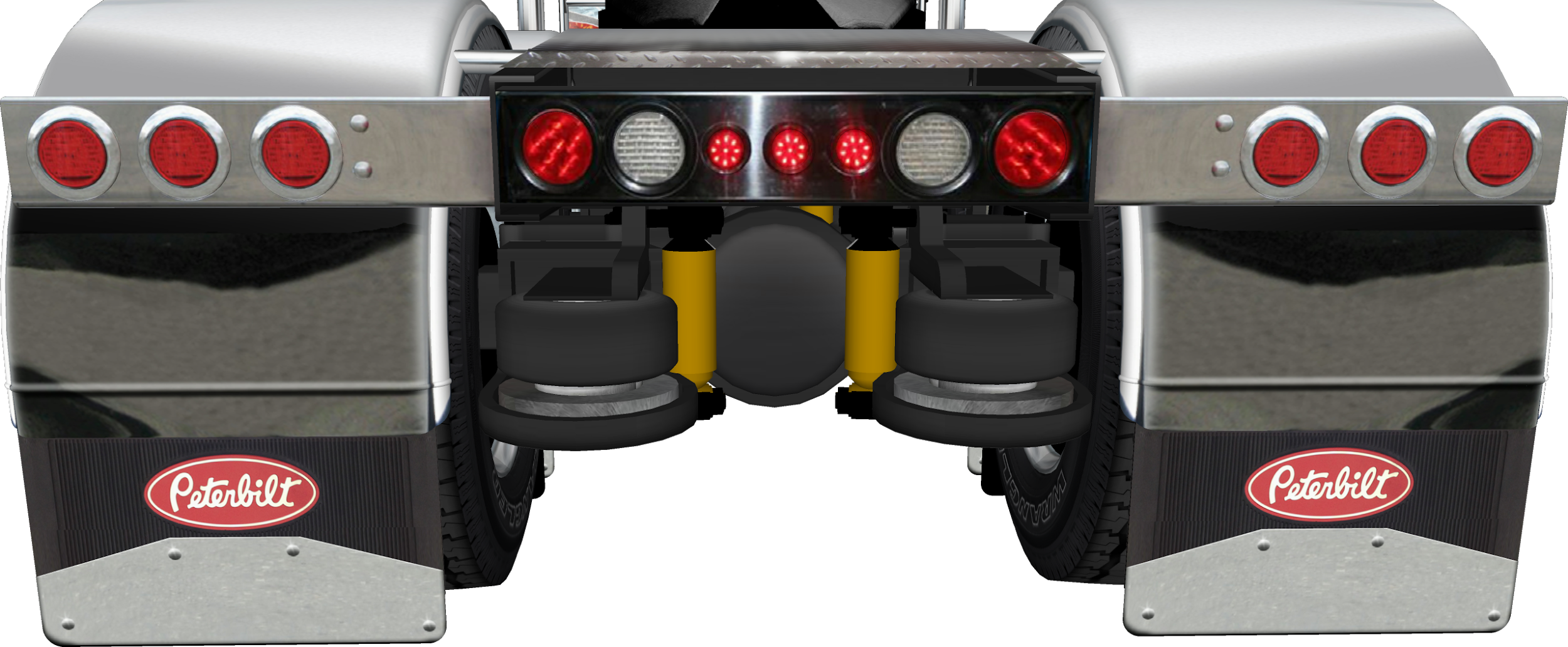 Abaisser la suspension
Procédures et méthode d’ajustement de la sellette.
Mettre dans le bon ordre
Avancer ou reculer le camion selon la situation
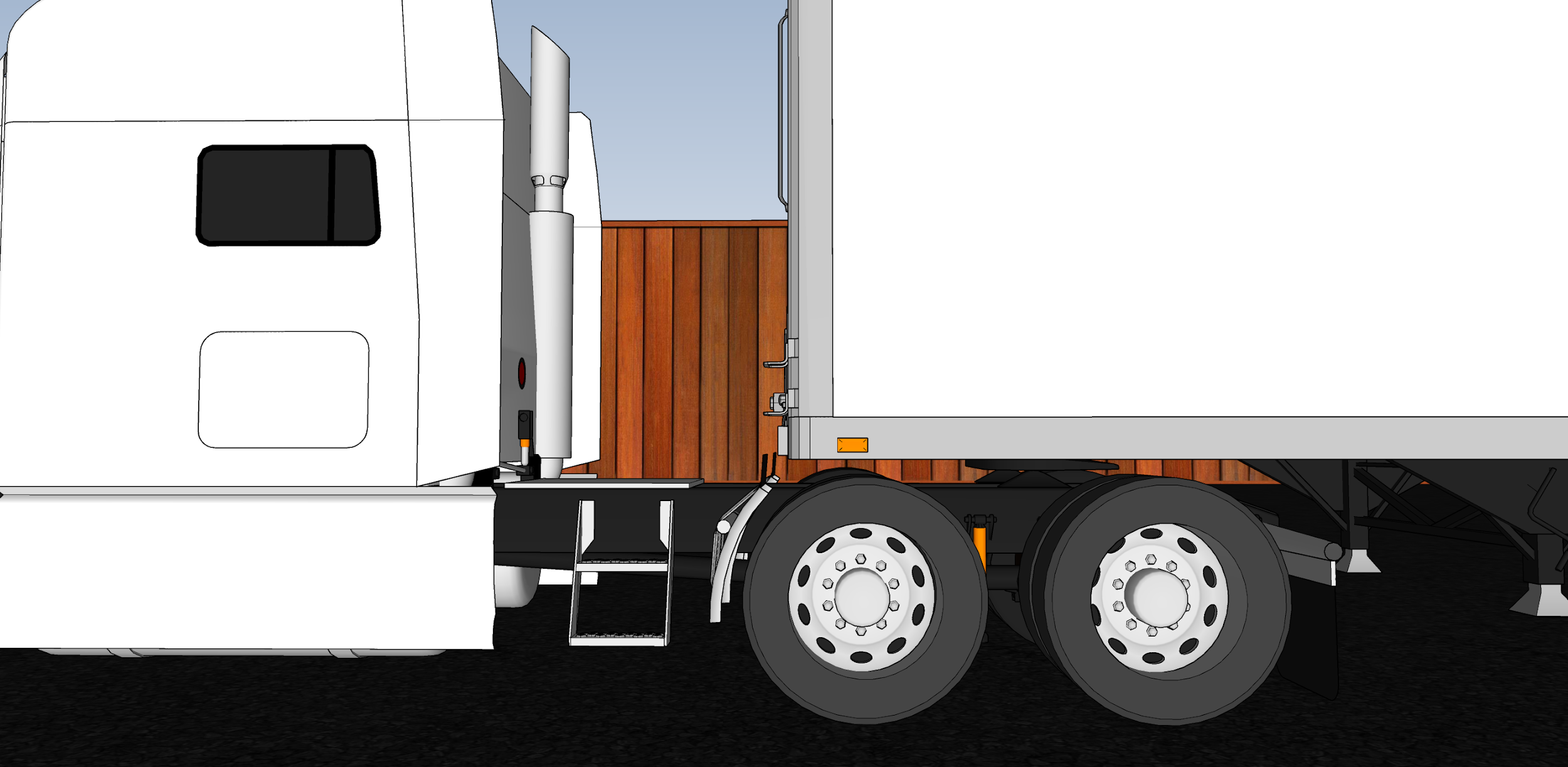 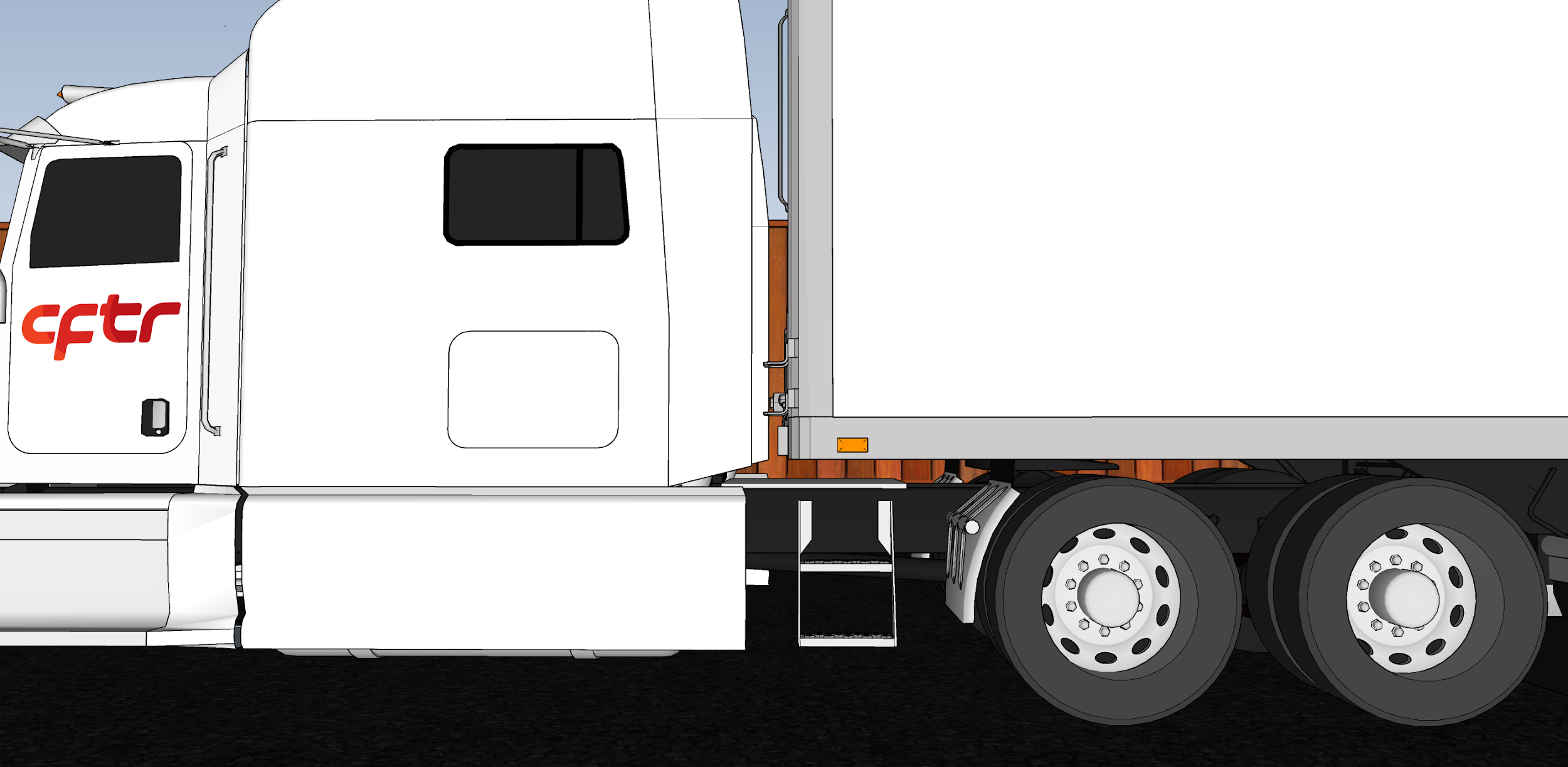 Procédures et méthode d’ajustement de la sellette.
Mettre dans le bon ordre
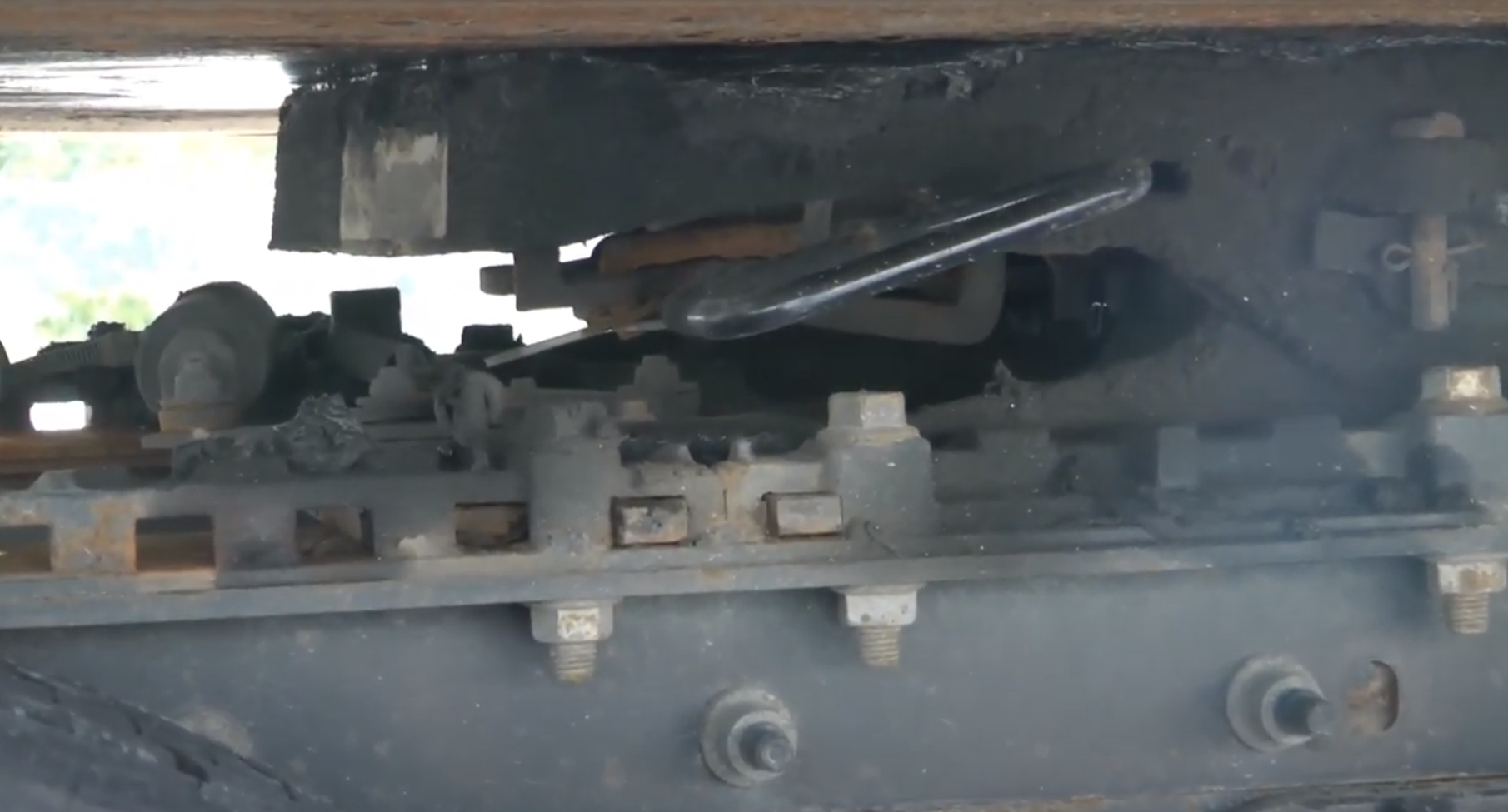 Verrouiller la sellette
Procédures et méthode d’ajustement de la sellette.
Mettre dans le bon ordre
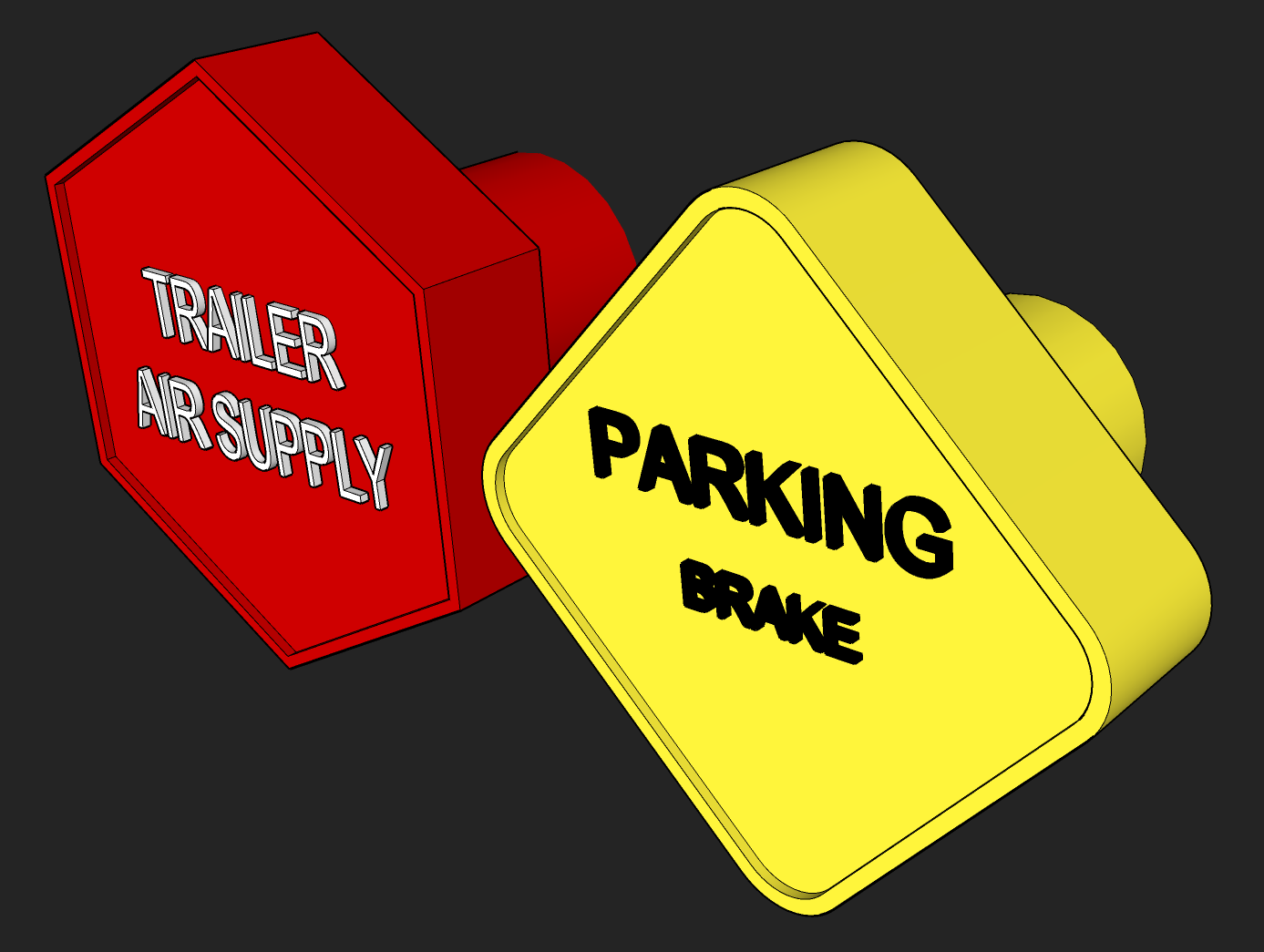 Appliquer les freins de stationnement;
Procédures et méthode d’ajustement de la sellette.
Mettre dans le bon ordre
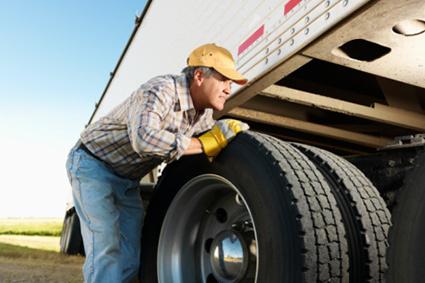 Vérifier visuellement 
l’enclenchement des goupilles
Procédures et méthode d’ajustement de la sellette.
Mettre dans le bon ordre
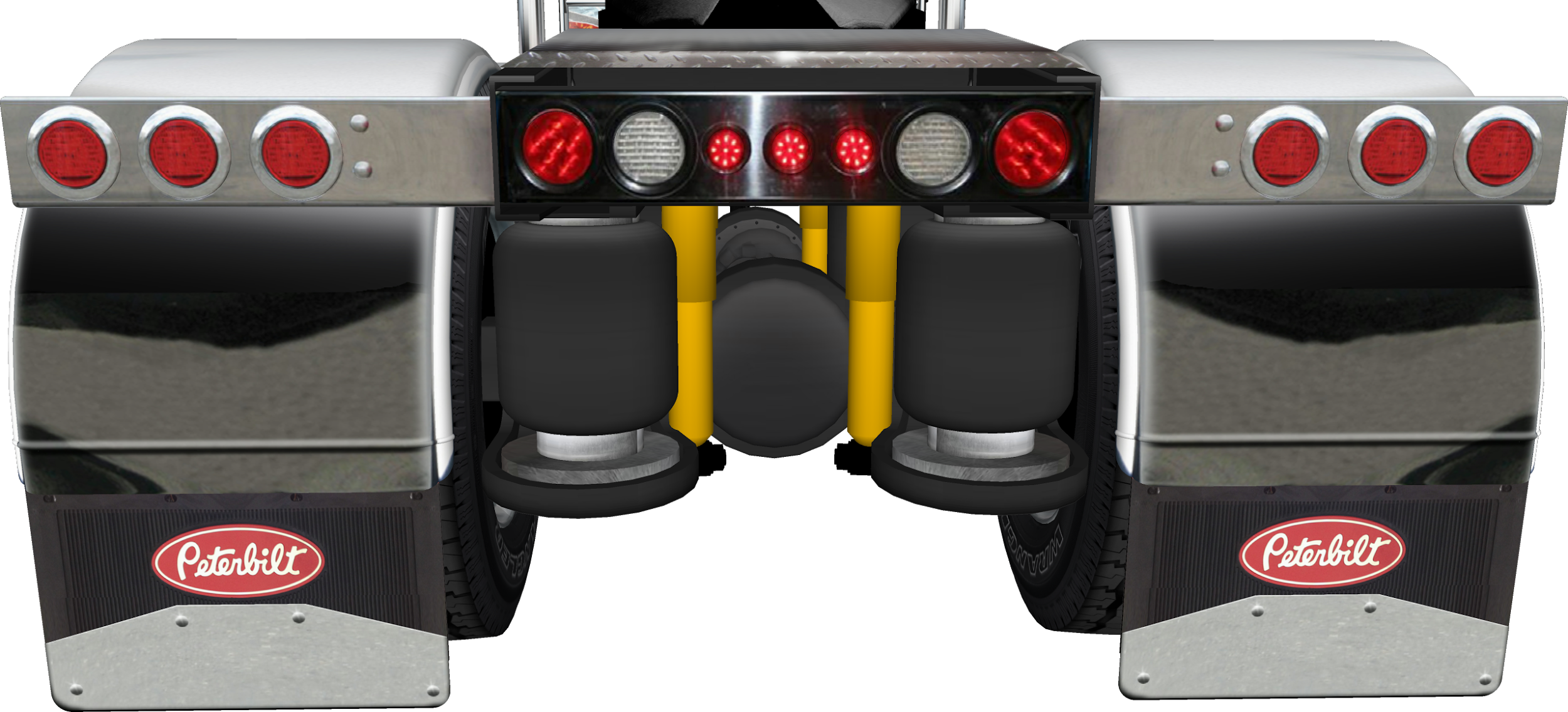 Remonter la suspension
Procédures et méthode d’ajustement de la sellette.
Mettre dans le bon ordre
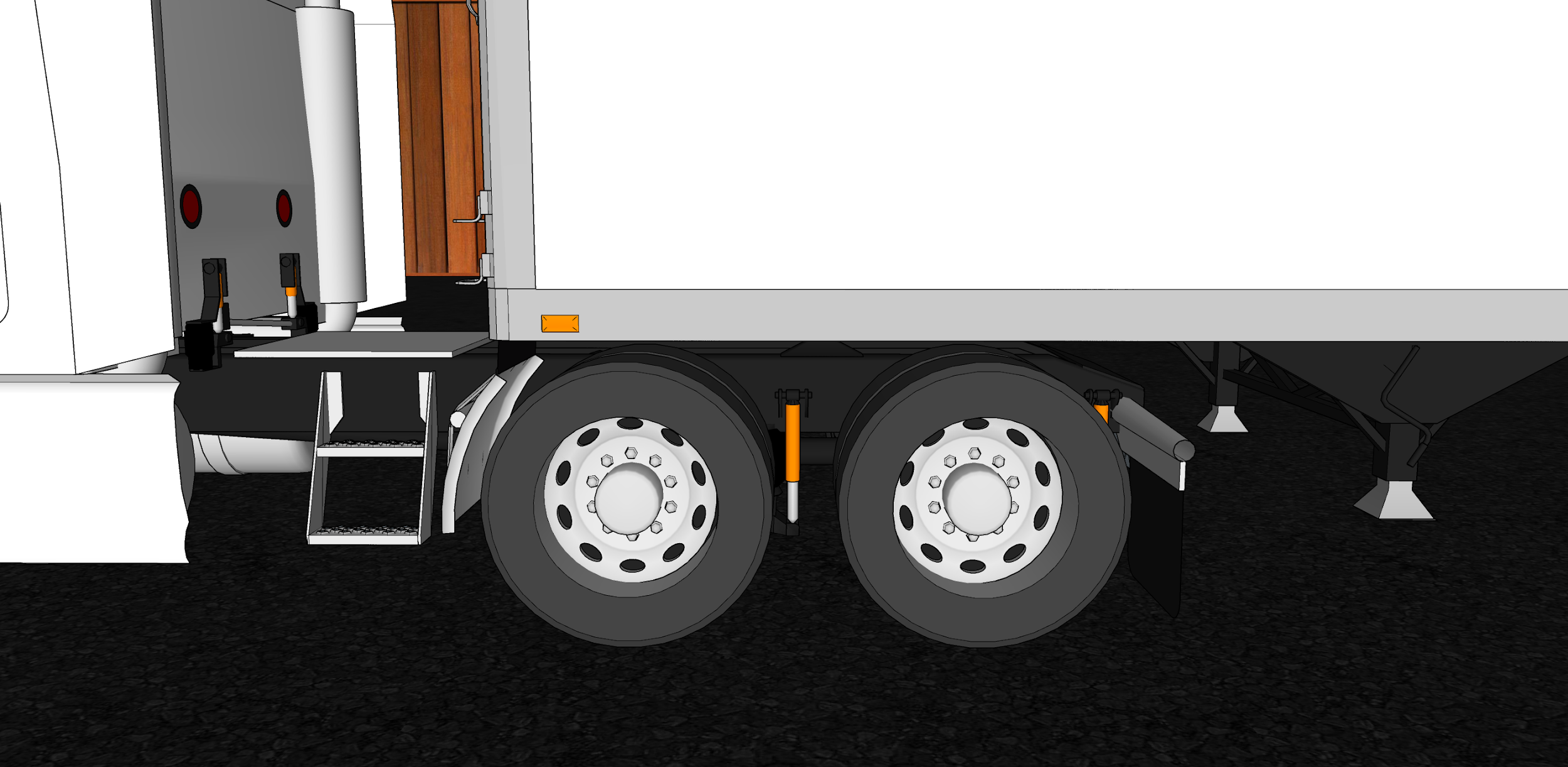 Lever les béquilles
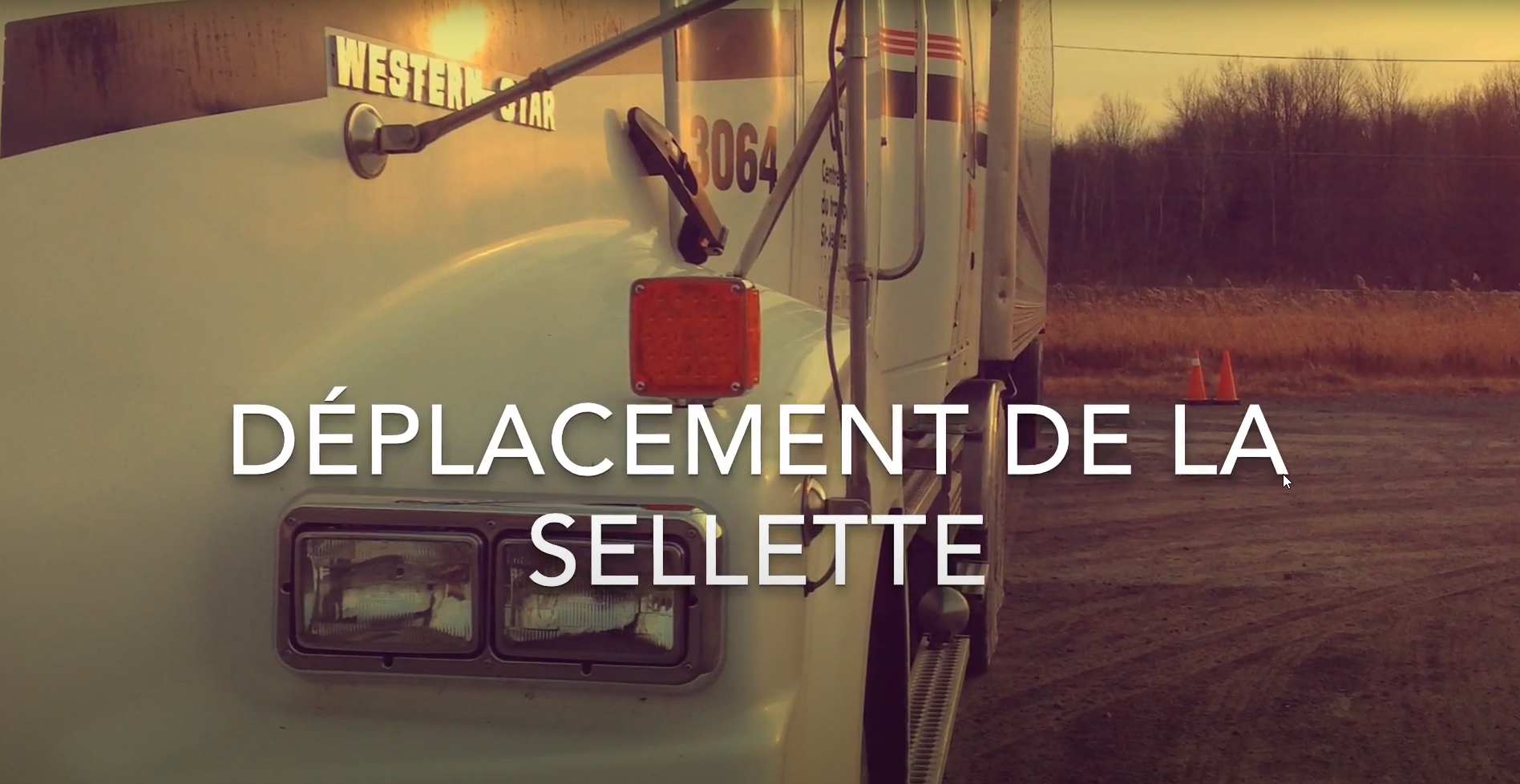 Procédures et méthode d’ajustement des essieux.
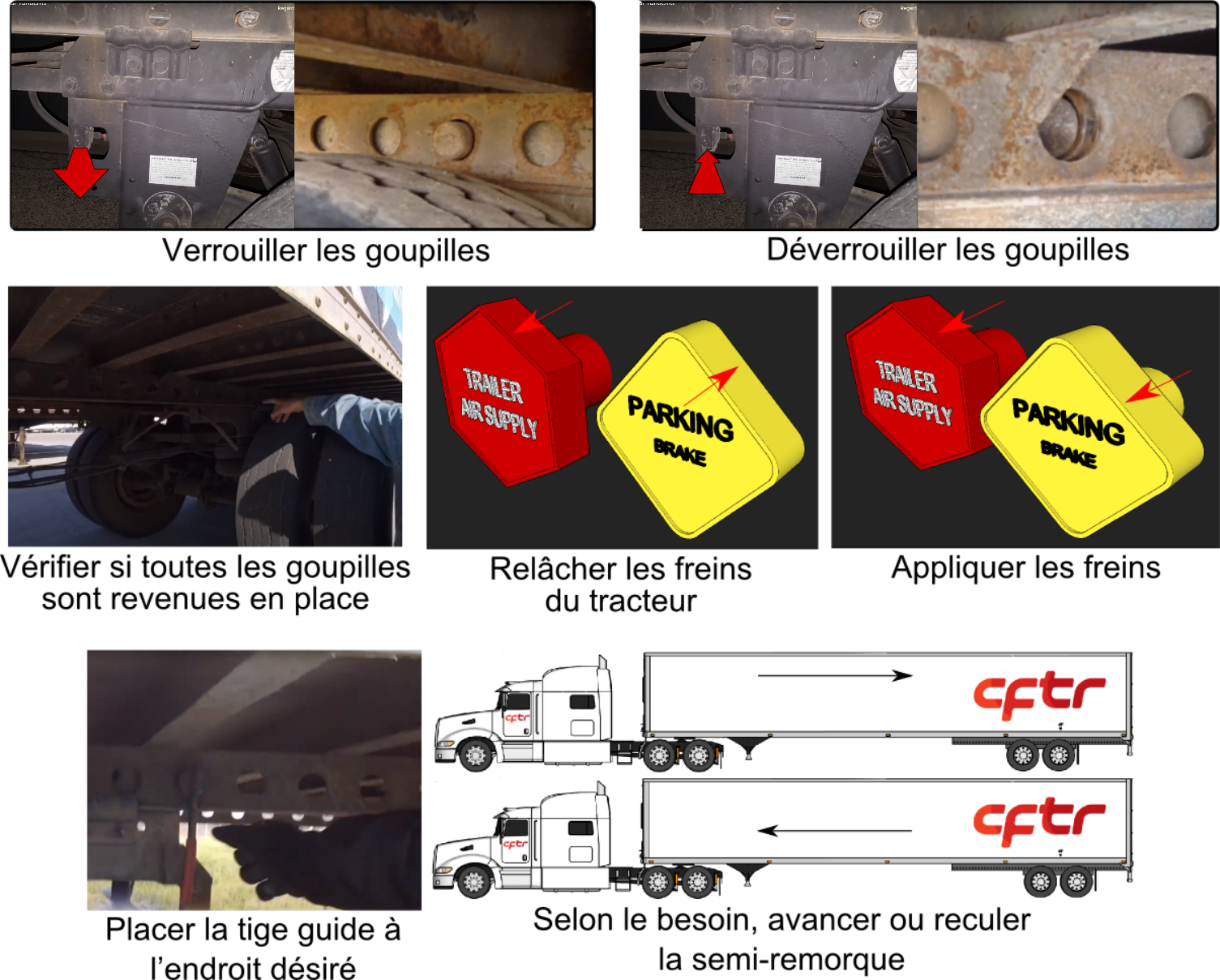 Mettre dans 
le bon ordre
Procédures et méthode d’ajustement des essieux.
Mettre dans le bon ordre
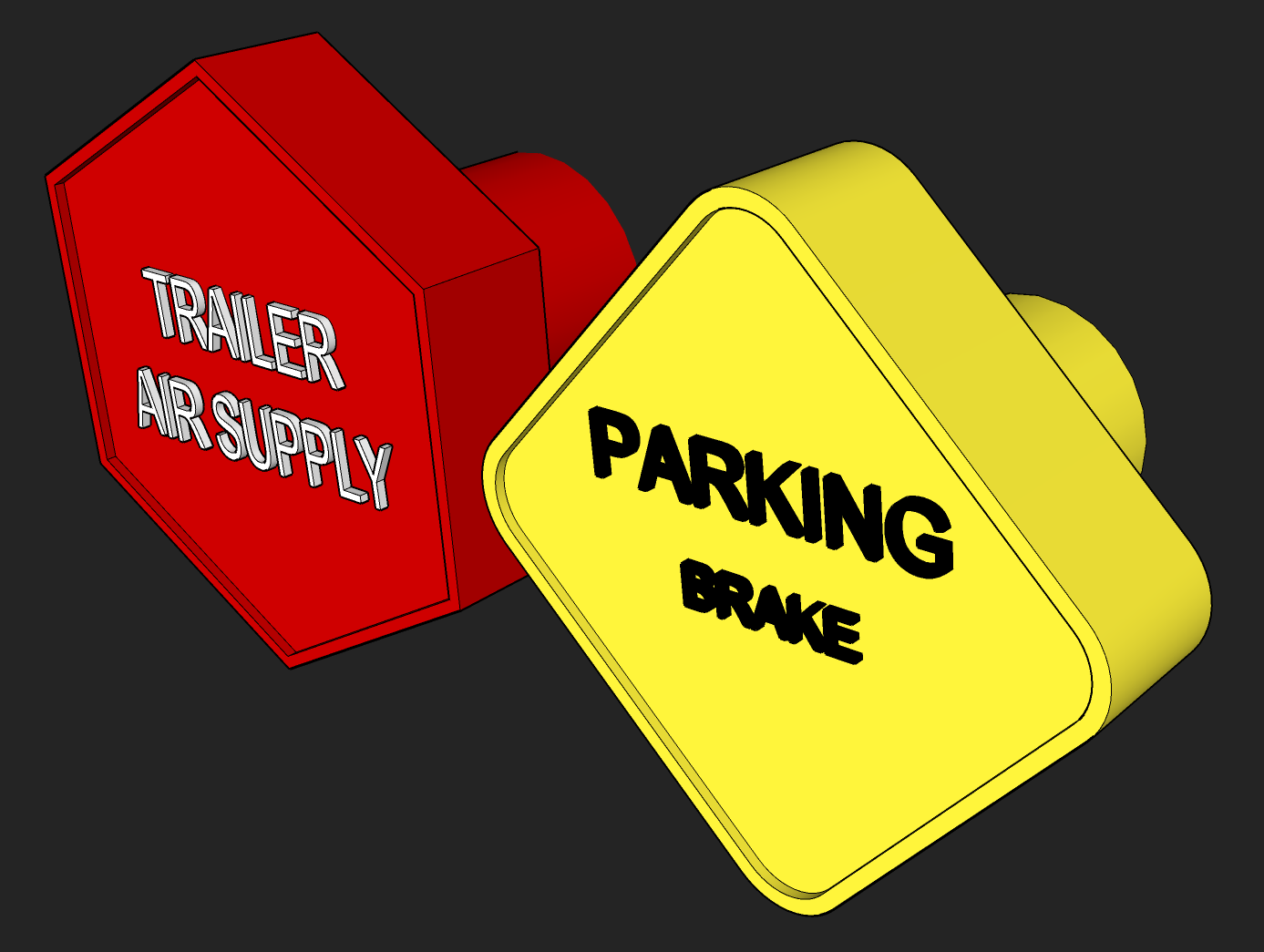 Appliquer les freins
Procédures et méthode d’ajustement des essieux.
Mettre dans le bon ordre
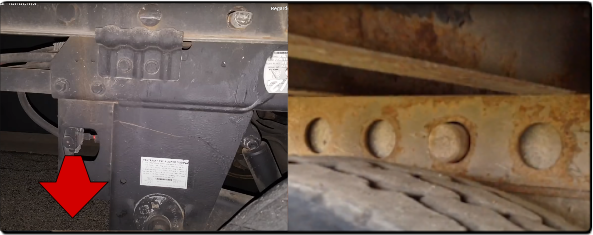 Déverrouiller 
les goupilles
Procédures et méthode d’ajustement des essieux.
Mettre dans le bon ordre
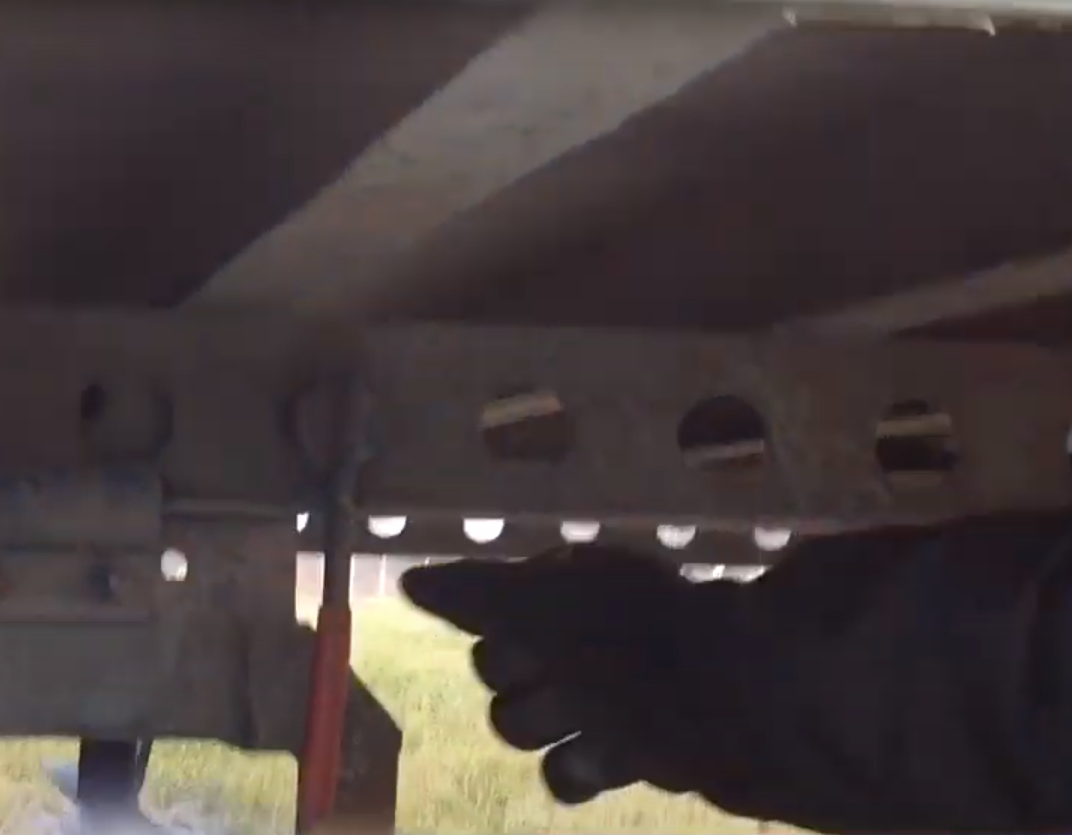 Placer la tige guide à l’endroit désiré
Procédures et méthode d’ajustement des essieux.
Mettre dans le bon ordre
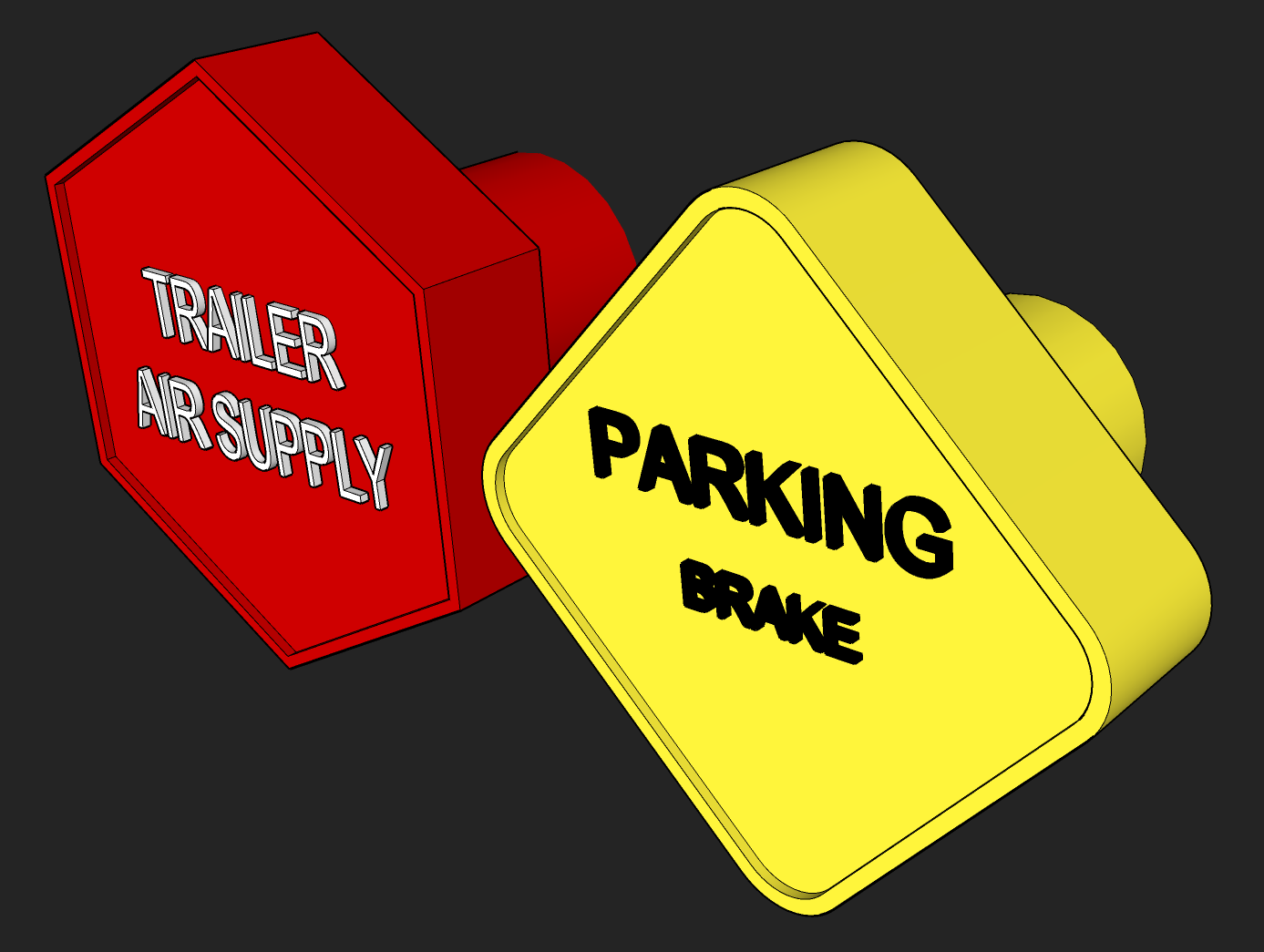 Relâcher les freins du tracteur
Procédures et méthode d’ajustement des essieux.
Mettre dans le bon ordre
Selon le besoin, avancer ou reculer la semi-remorque
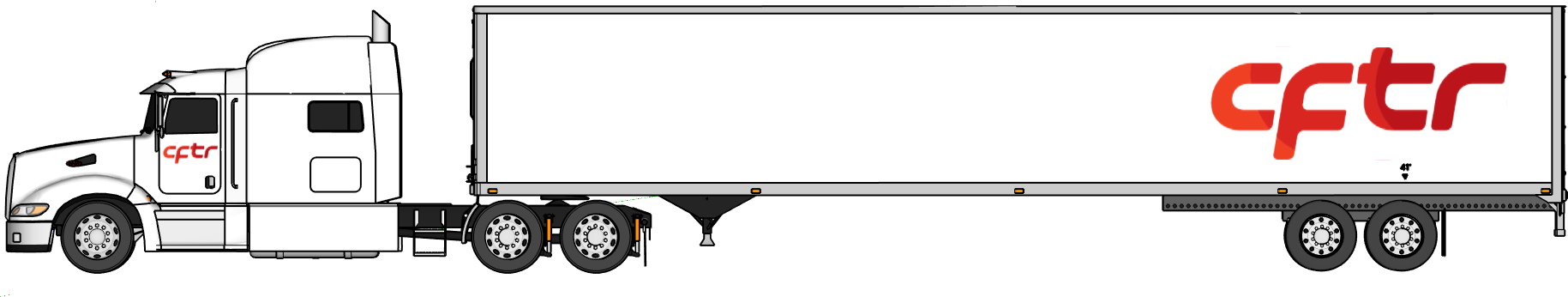 Procédures et méthode d’ajustement des essieux.
Mettre dans le bon ordre
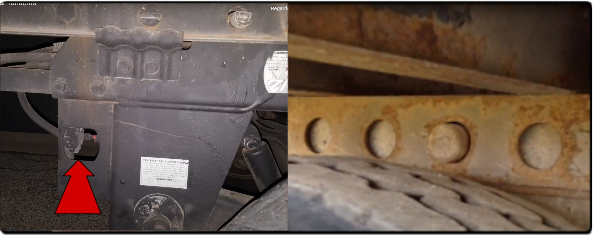 6. Verrouiller les goupilles
Procédures et méthode d’ajustement des essieux.
Mettre dans le bon ordre
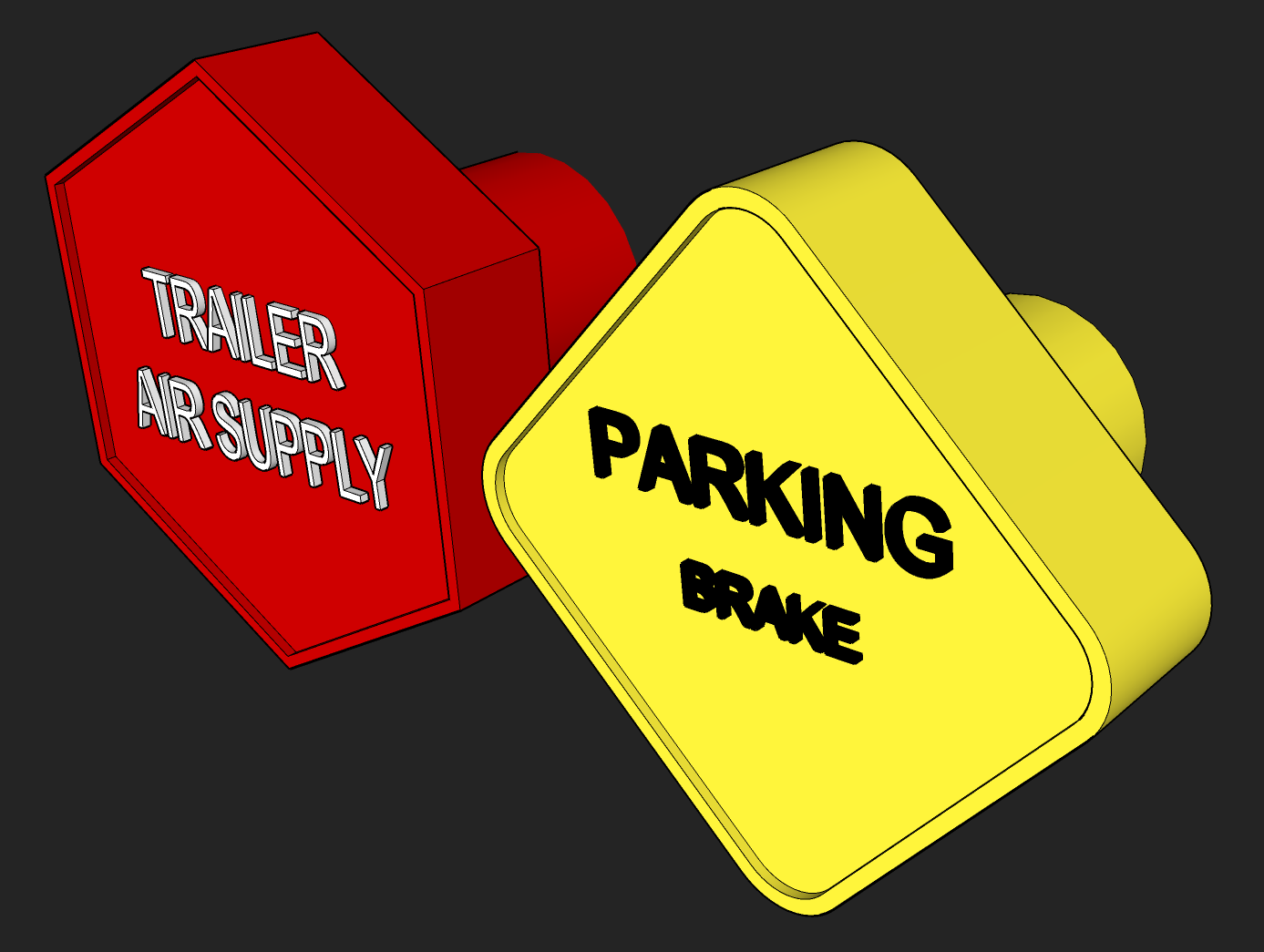 Appliquer les freins
Procédures et méthode d’ajustement des essieux.
Mettre dans le bon ordre
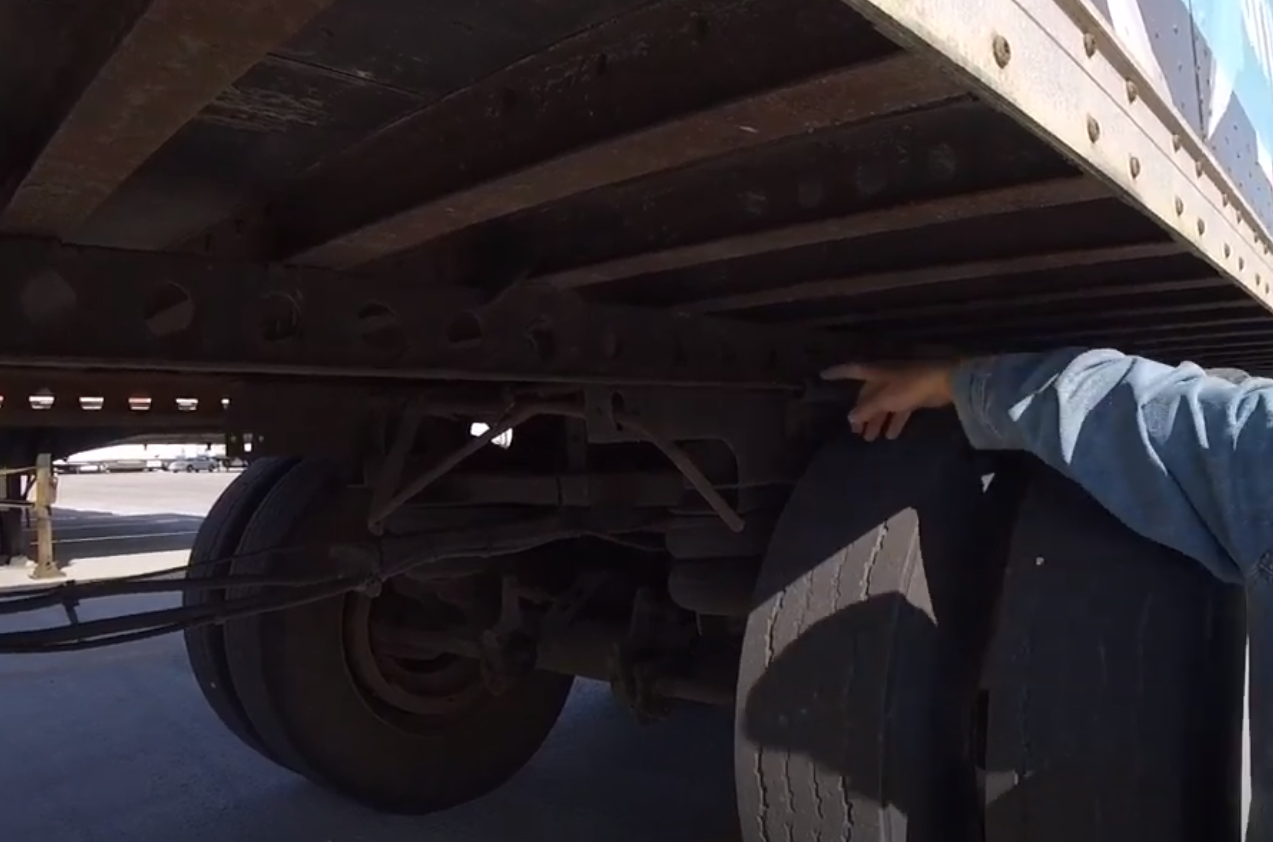 Vérifier si toutes les goupilles sont revenues en place
Procédures et méthode d’ajustement des essieux.
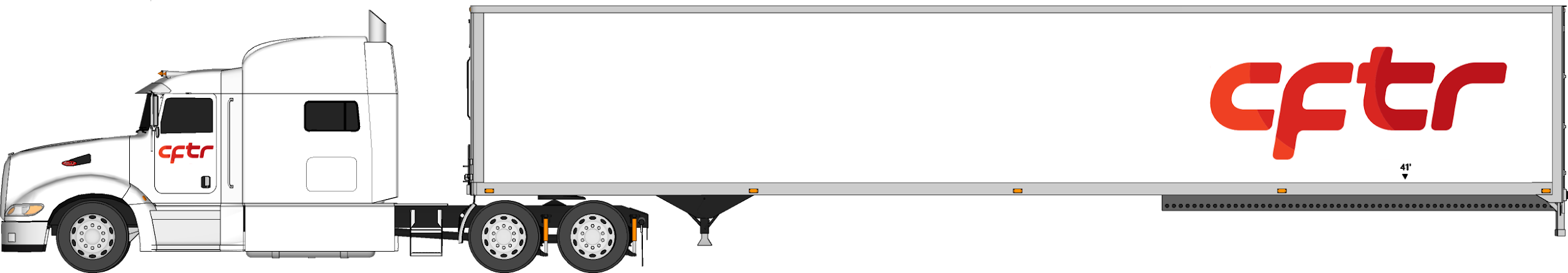 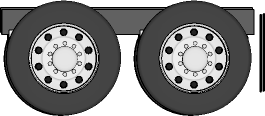 [Speaker Notes: Cliquez sur le camion pour voir le vidéo]